1
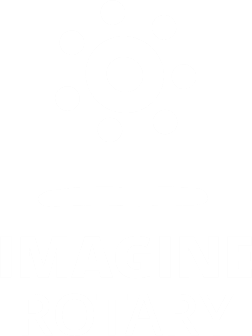 7680
Club

Public Image
Public Relations

Orientation
District pi/pr Team
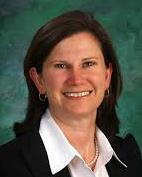 2
Wendy Barnhardt,     dr.wendy.barnhardt@gmail.com   704.216.3700 

John Tabor,    john.tabor@hdrinc.com  704.338.6277
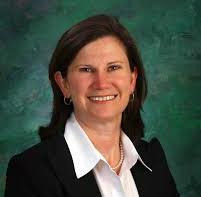 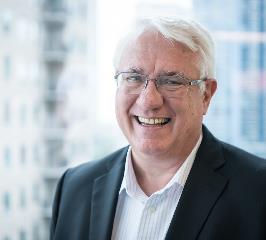 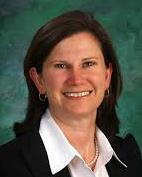 3
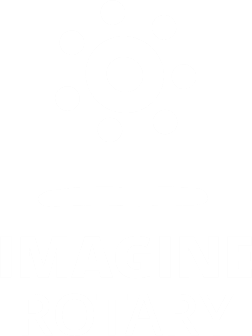 OVERVIEW
TODAY’S TOPICS
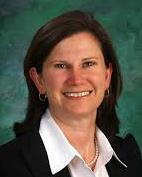 4
Resources
Public Image
Public Relations
Next Steps
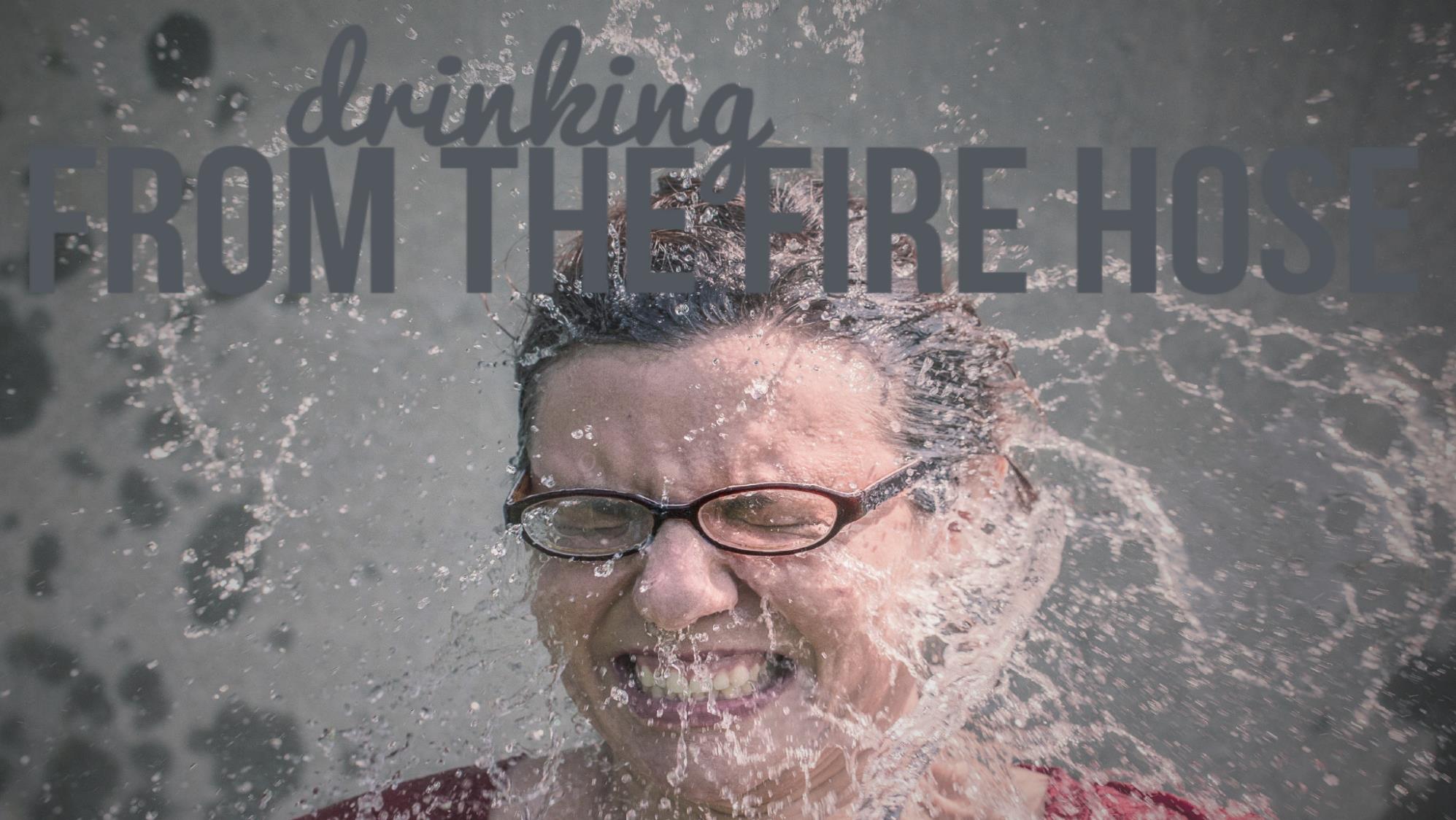 OVERLOAD
5
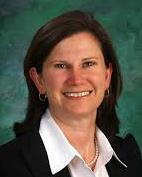 6
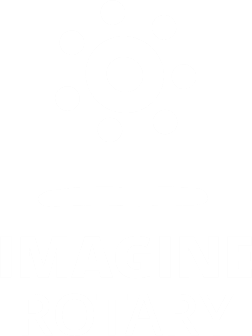 RESources
Club Resources
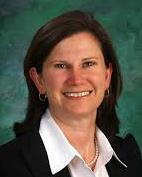 7
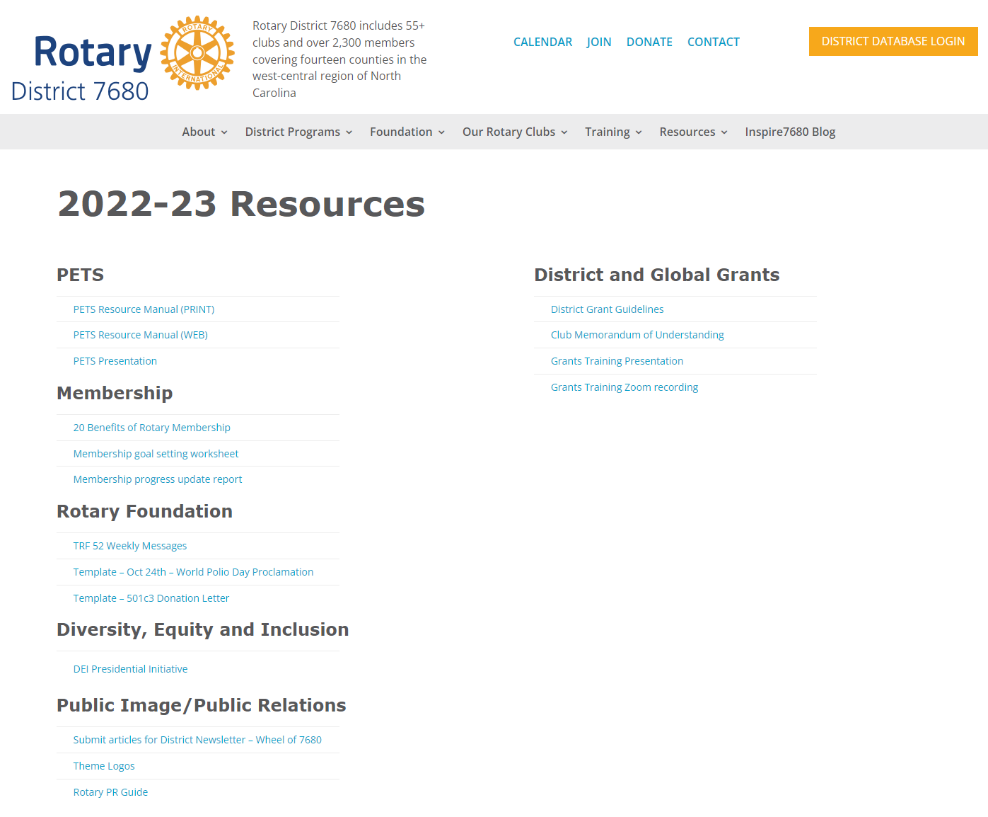 District Web Page

https://tinyurl.com/7680resources
www.rotary7680.org
Access Anytime

www.rotary.org
www.my.rotary.prg
Public Image
Public Relations
Club Resources
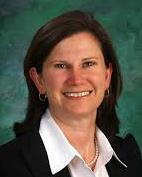 8
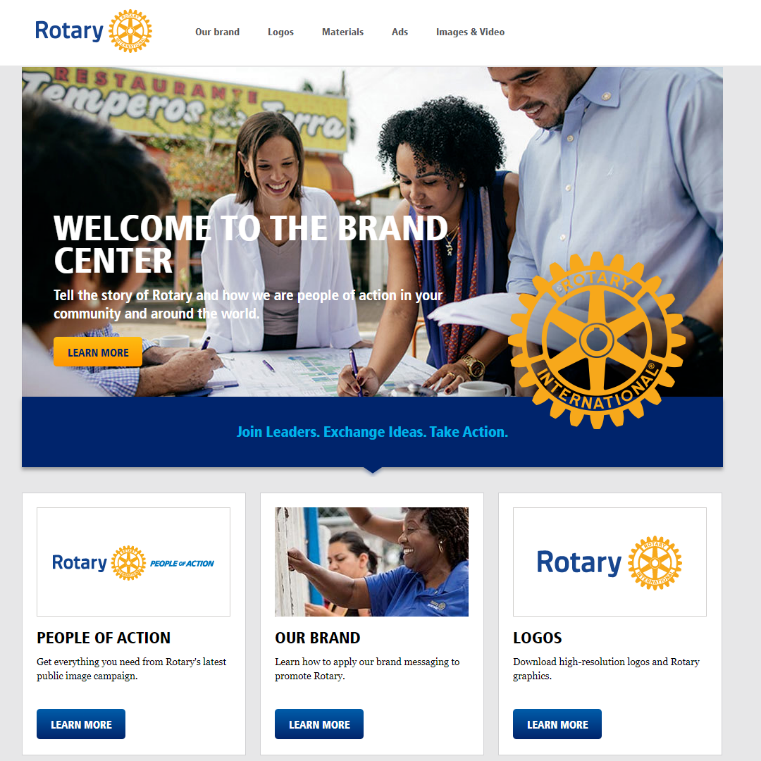 Rotary Web Page

Rotary Brand Center (brandcenter.rotary.org) 
Rotary Public Relations Guide
Rotary Learning
And much much more
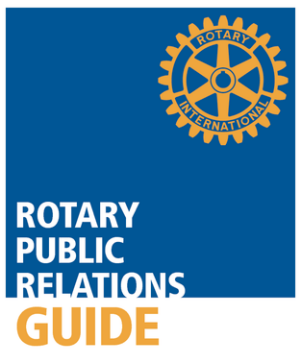 TRAINING
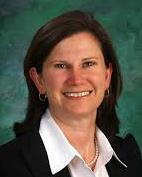 9
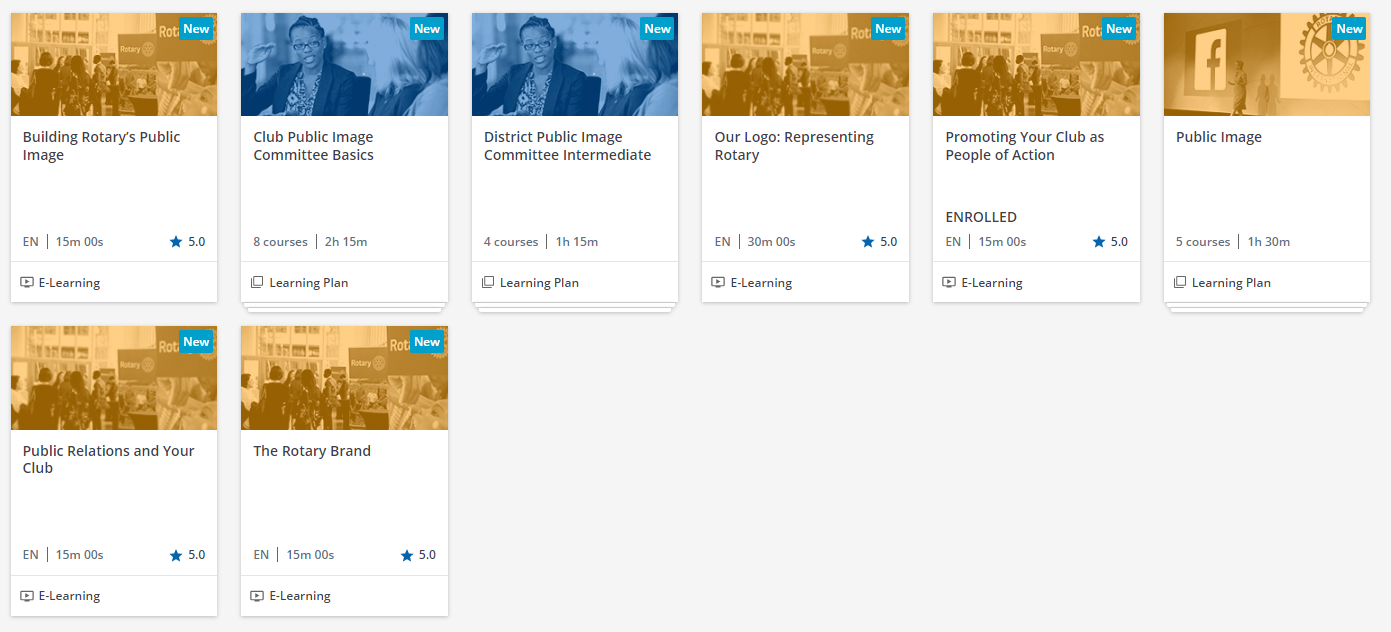 Club Resources
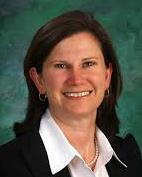 10
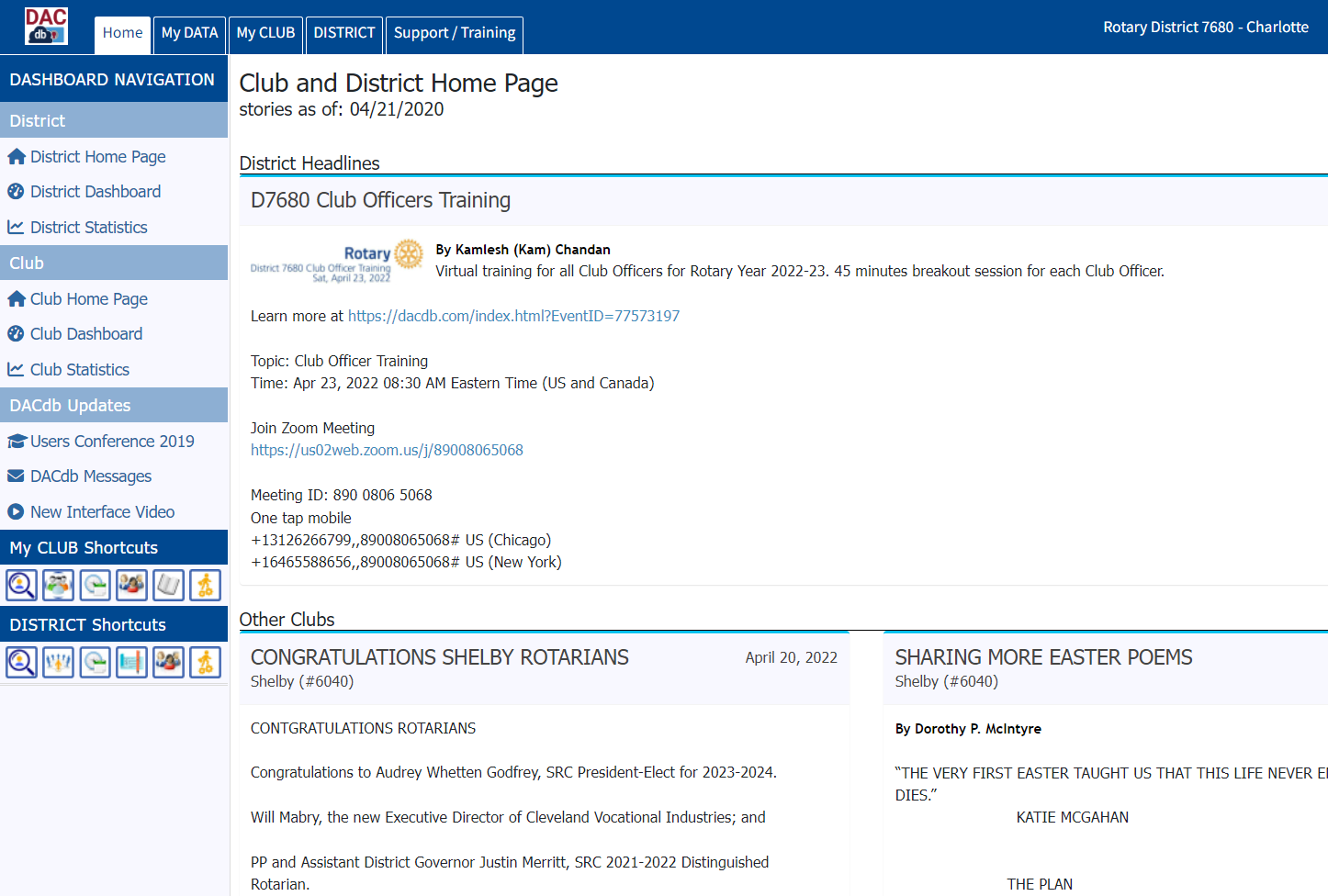 DACdb

www.dacdb.com
District and Club Data Base
Access to all Members and Clubs
Access to District Leadership
Websites and Newsletters
COLLABORATION / COMMUNICATION
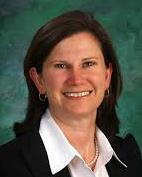 11
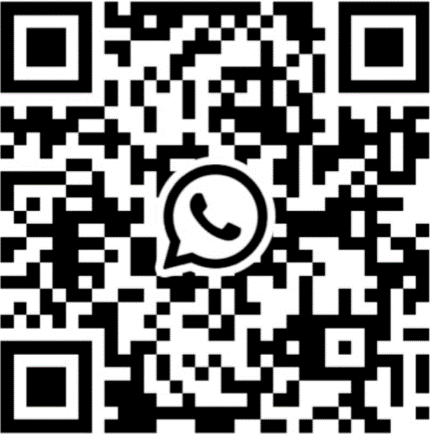 What’sAPP     PI/PR Group
Sign Up via QR Code
General Overall CommunicationAsk questions and anyone can answer
Share Information
Club Resources
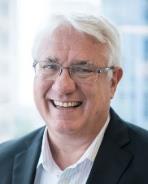 12
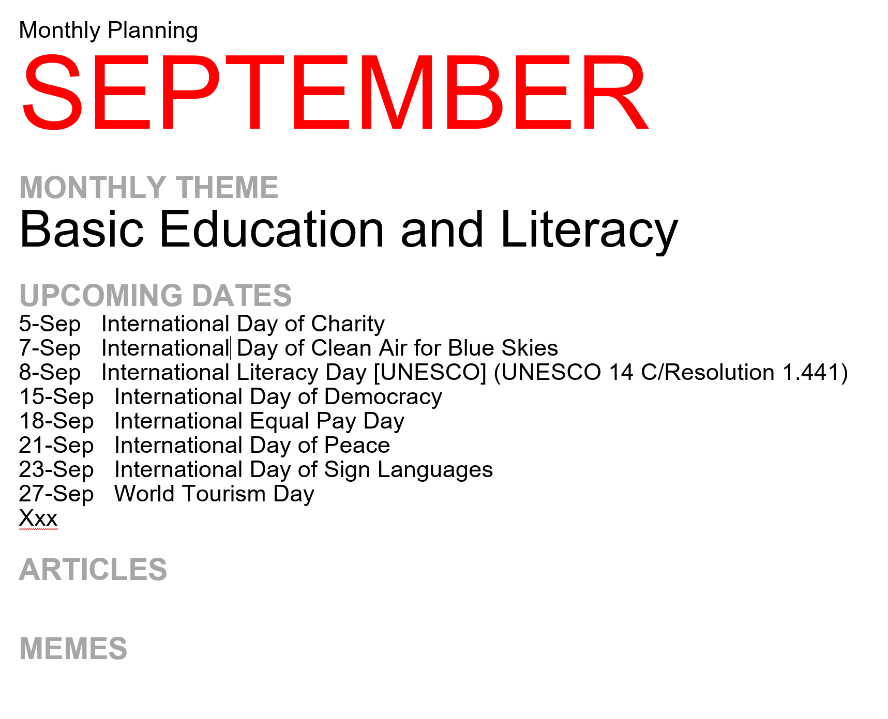 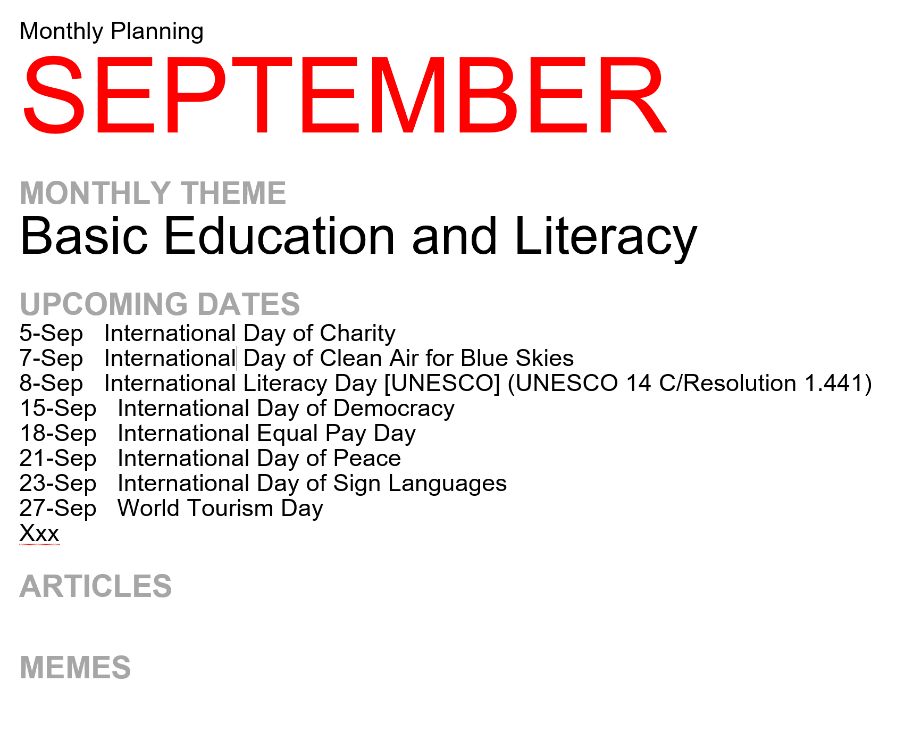 Newsletter PREP

Email sent to P, PE, PIPR Chair2 weeks before each month(reminder for articles)
Newsletter goes to everyoneeach month
Send articles and pictures forclub articleshttps://tinyurl.com/7680districtnewsletter
DISTRICT newsletter
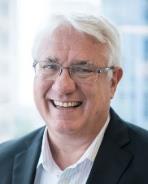 13
New Format (HTML)
Monthly - first day of each month
New Form & Procedure for submitting Articles
Submission SITE  25th of the month
Even submit off your phone
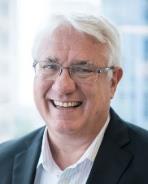 14
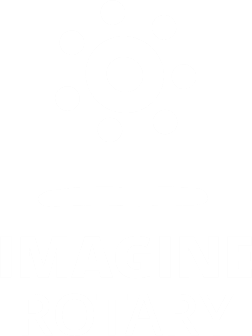 PUBLIC
IMAGE
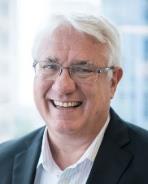 15
Lorem ipsum dolor sit amet, consectetur adipiscing elit, sed do eiusmod tempor incididunt ut labore et dolore magna aliqua. Ut enim ad minim veniam, quis nostrud exercitation ullamco laboris nisi ut aliquip ex ea commodo consequat.
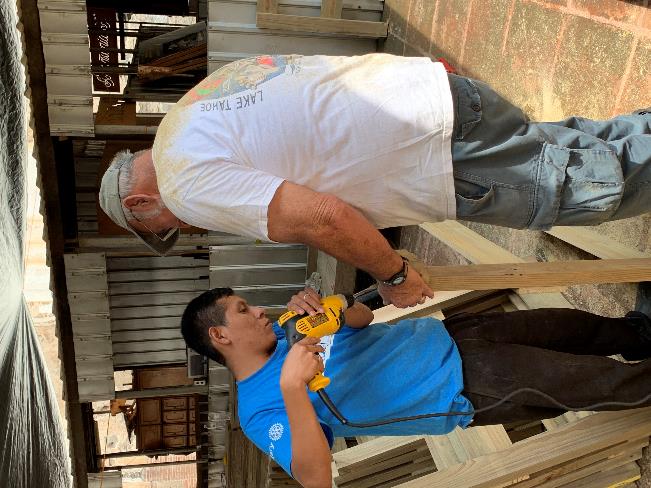 Text & visuals
Everything is part of the message. What story are you telling?
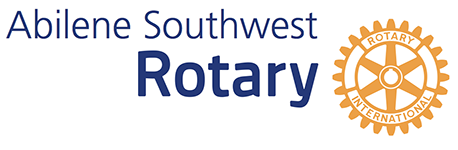 Rotary brand
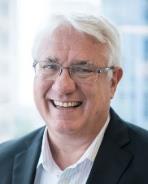 16
brandcenter.rotary.org
Rotary brand
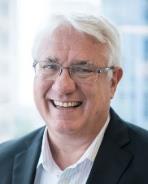 17
https://brandcenter.rotary.org/en-GB
Everything is there!!Everything!!
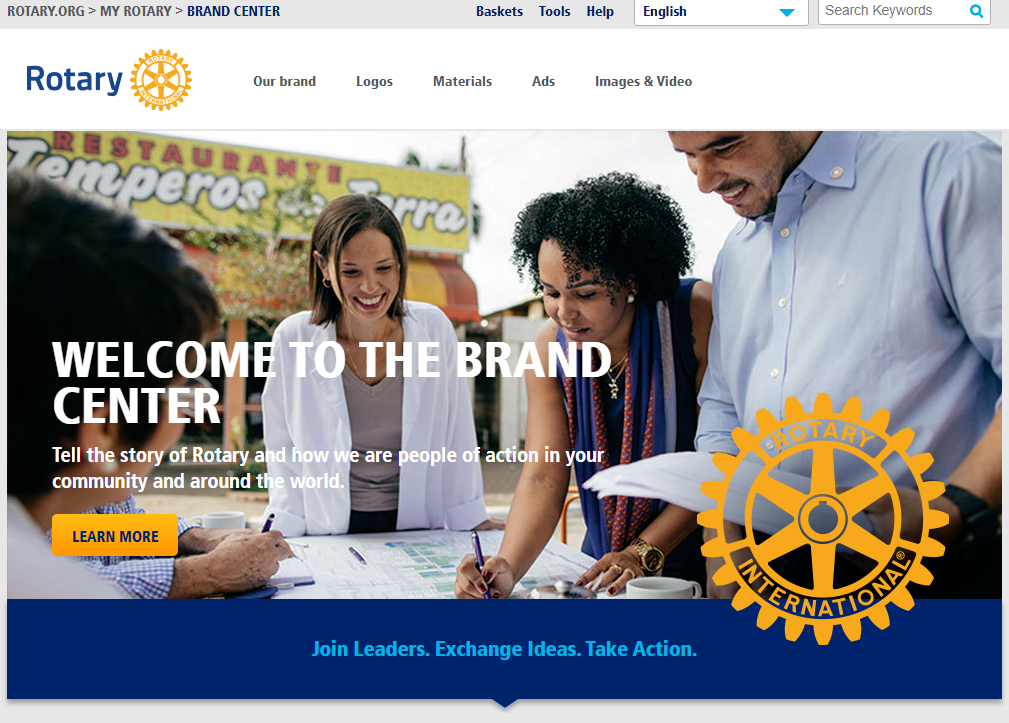 Rotary brand
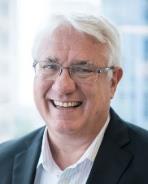 18
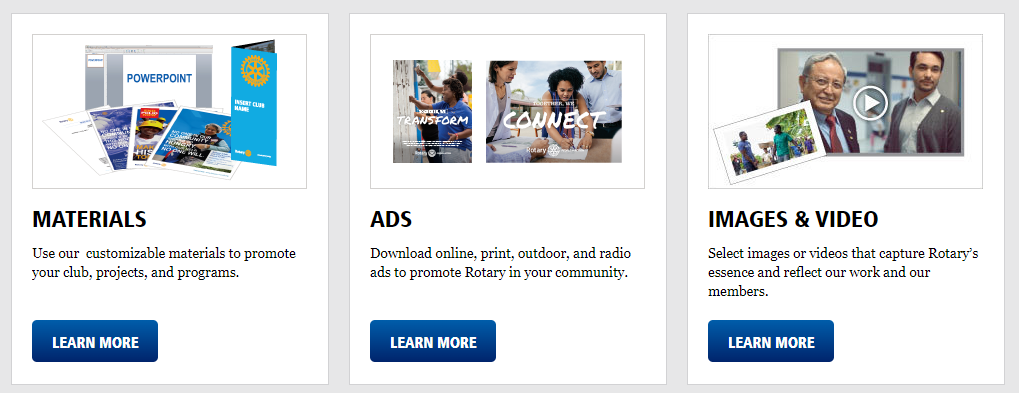 Rotary brand
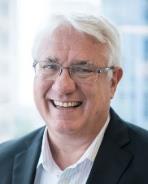 19
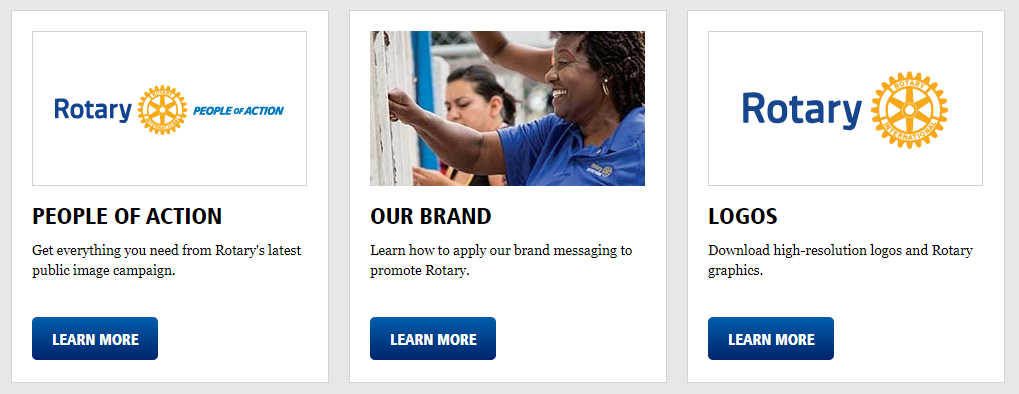 Rotary brand
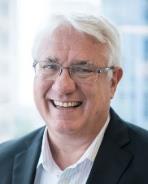 20
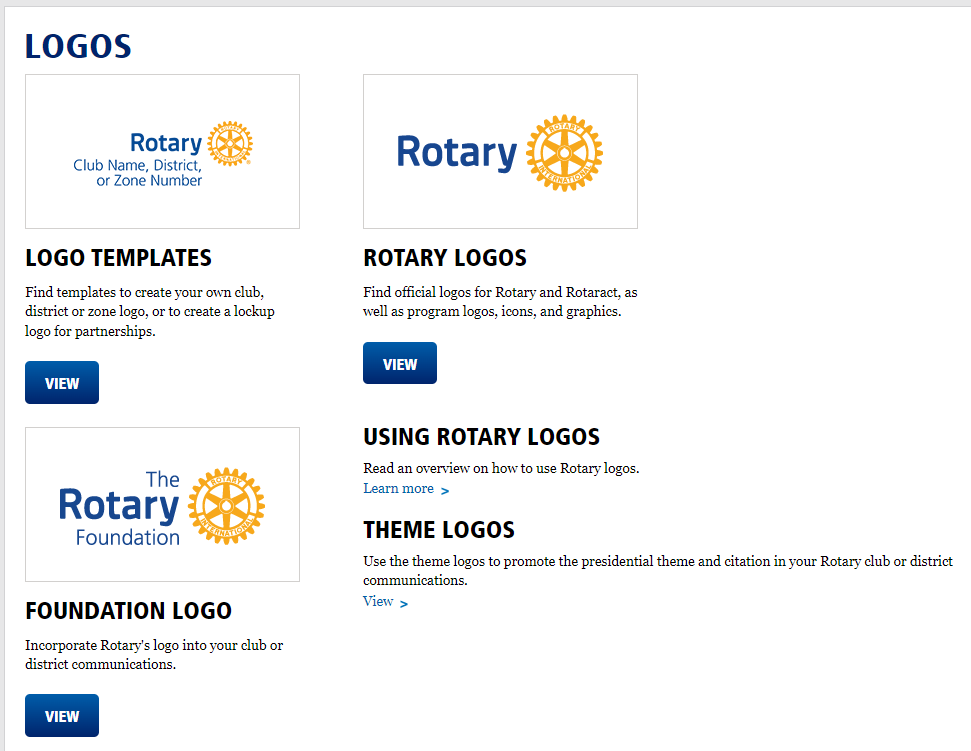 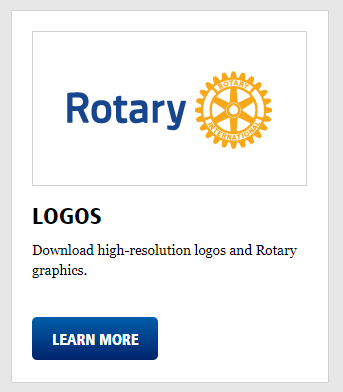 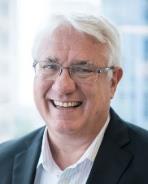 One Voice, Every Club - Your Logos
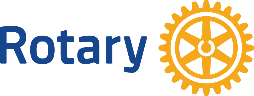 Title Page Option
[Speaker Notes: At the end of this presentation, you’ll learn
-Why its important to use our logos correctly
-How to use our logos correctly
-Resources to effectively use our logos correctly in your club]
Rotary international logos
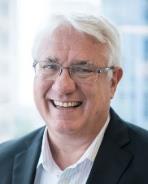 Masterbrand Signature
Mark of Excellence
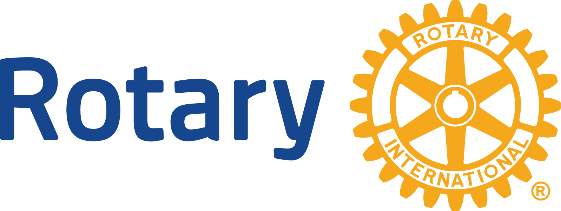 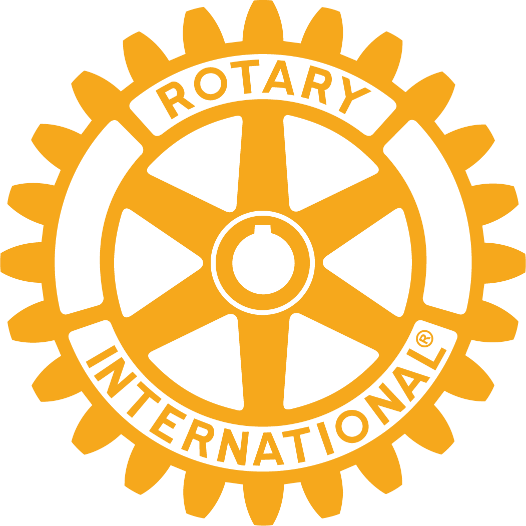 Masterbrand Signature Simplified
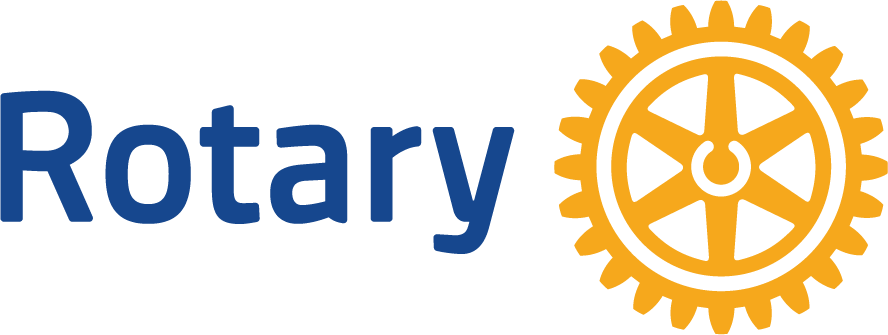 [Speaker Notes: Let’s start with some terminology. 

This is Rotary’s logo, or what is referred to as the Masterbrand Signature. It consists of the word Rotary and the Rotary wheel. Below the MBS is the simplified logo. Either of these logos can be used as our Rotary logo. 

Then, there’s the Mark of Excellence, which is the Rotary wheel on its own. It is always used in combination with the Masterbrand Signature, and is always depicted much larger than the Masterbrand Signature. Please notice that we don’t offer the simplified logo as the mark of excellence.

These elements are the base of Rotary’s visual identity. Every club, district, and program is to use the Masterbrand Signature its visual identity. 

The logo cannot be manipulated. You wouldn’t manipulate any other brand’s logo.]
CLUB, DISTRICT, & ZONE LOGOS
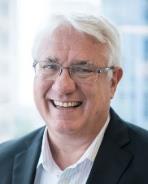 23
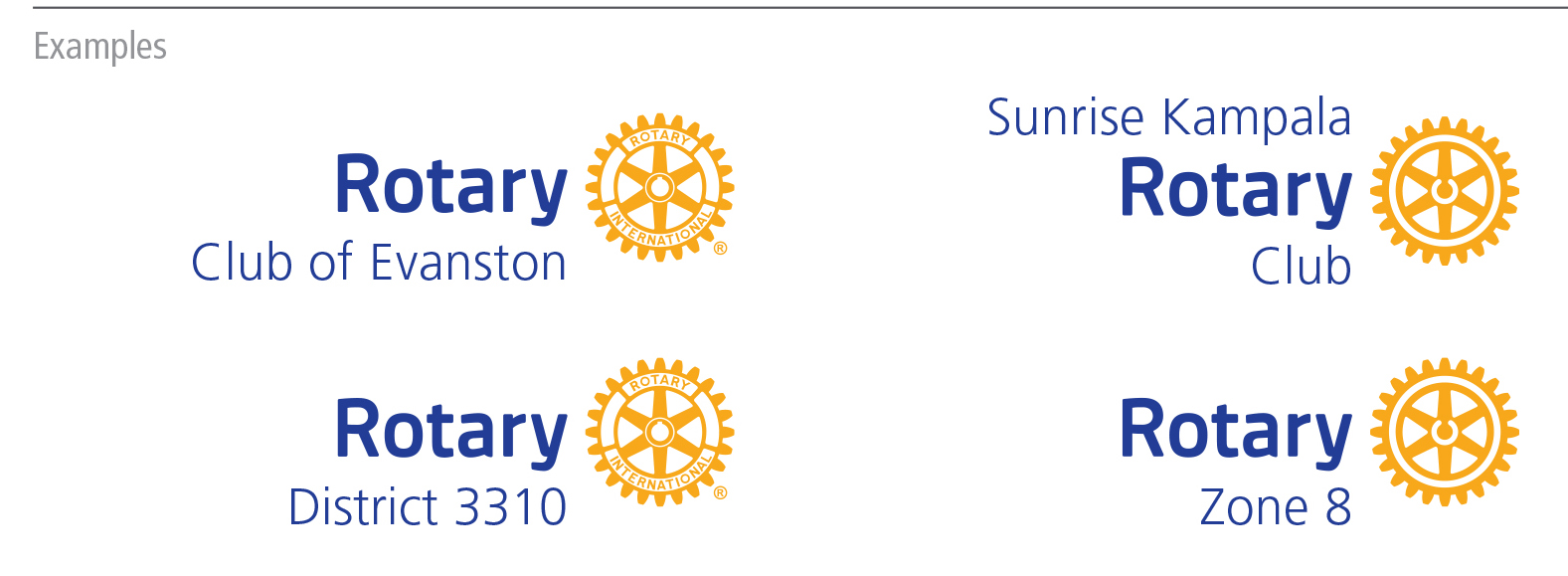 [Speaker Notes: Only Rotary International can use the Masterbrand Signature on its own. Clubs, districts, multi-districts and zones can only use the Rotary logo with their club, district, or zone name. This applies to Rotary, Rotaract and Interact clubs.]
lockups
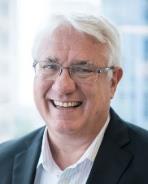 24
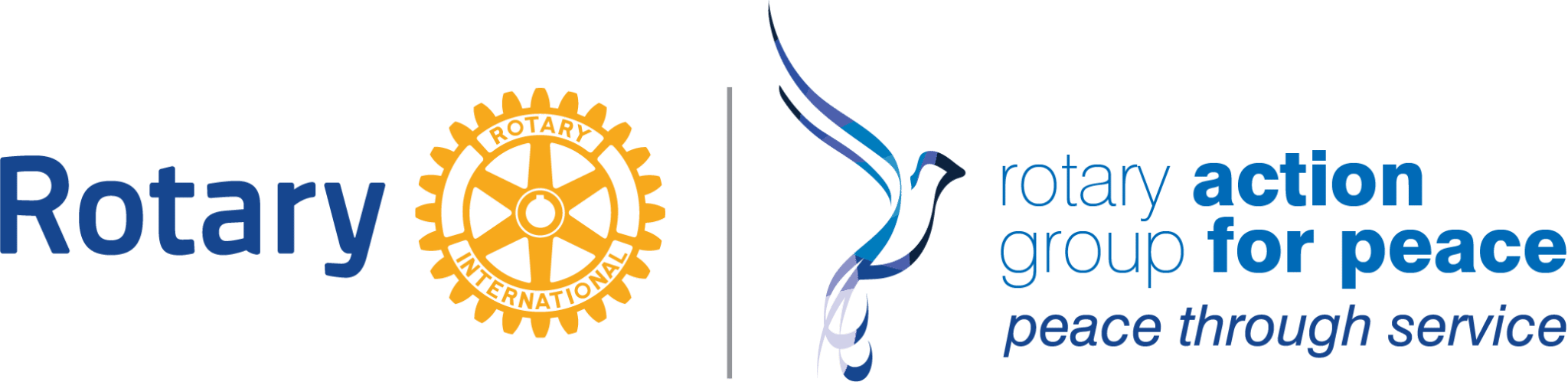 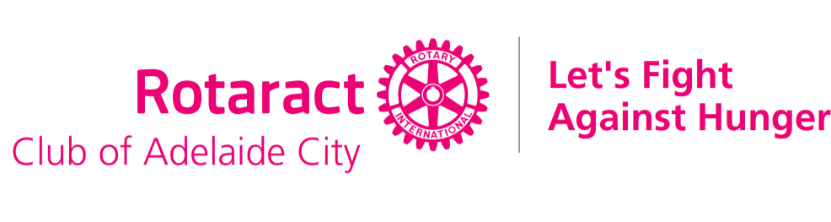 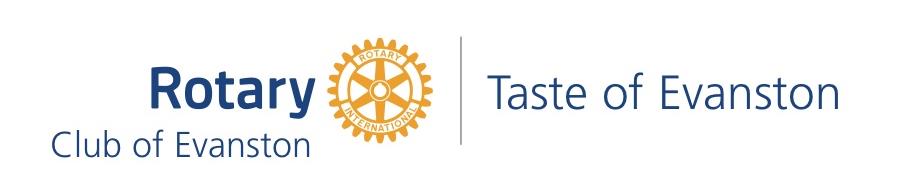 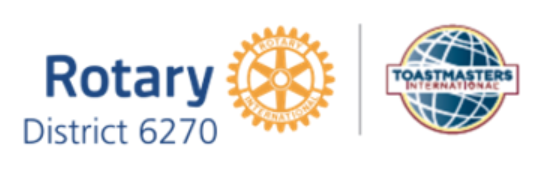 BRANDS:  THEN and NOW
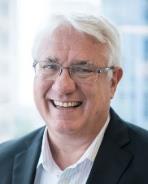 25
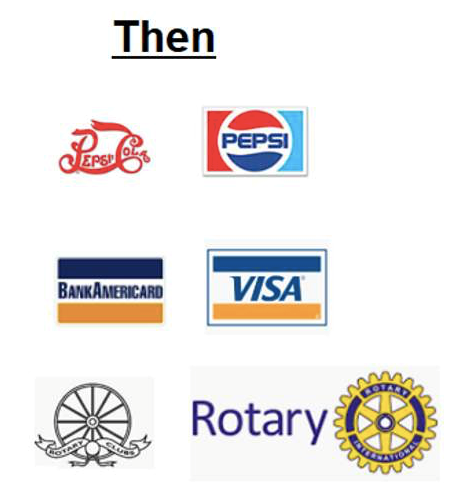 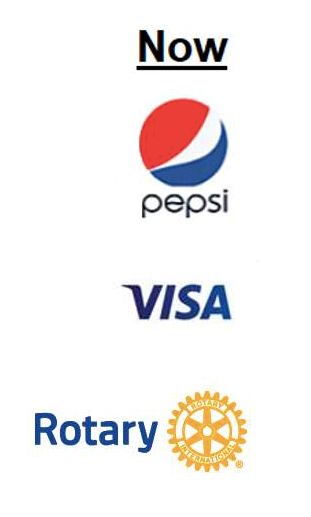 BRANDS:  THEN and NOW
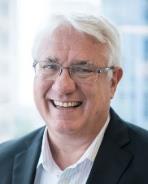 26
2013
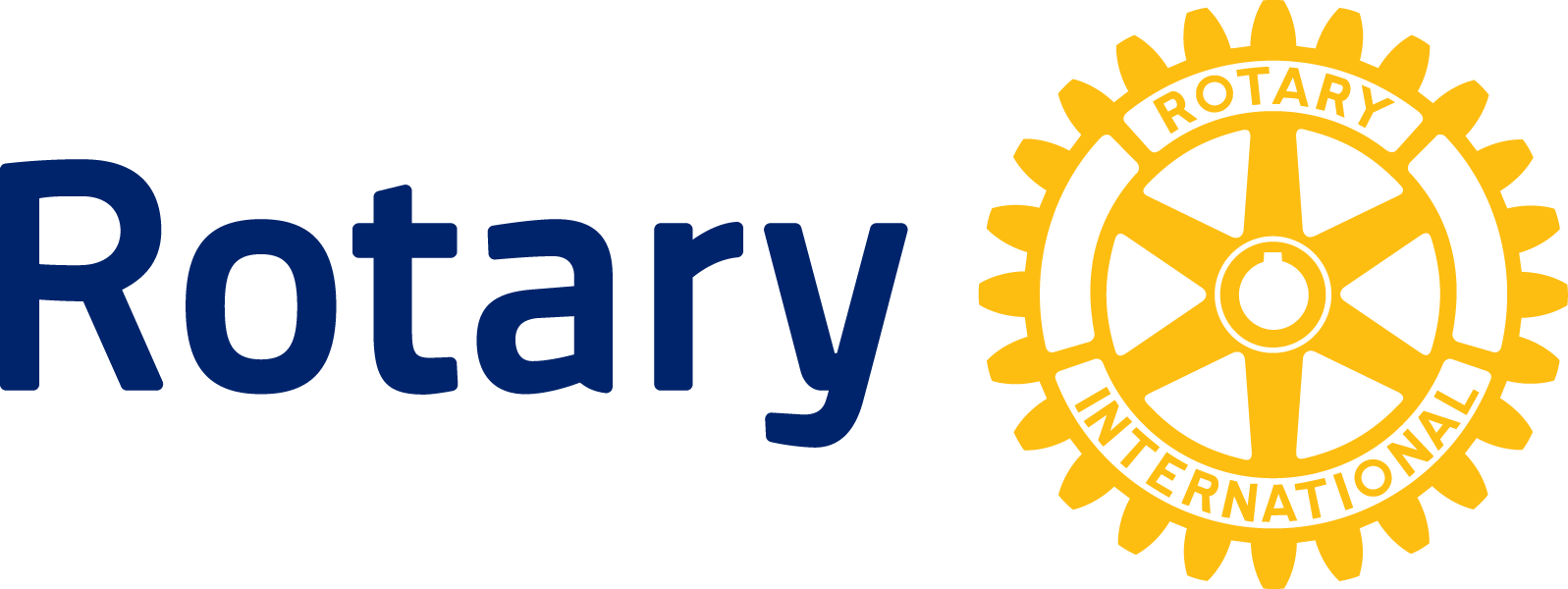 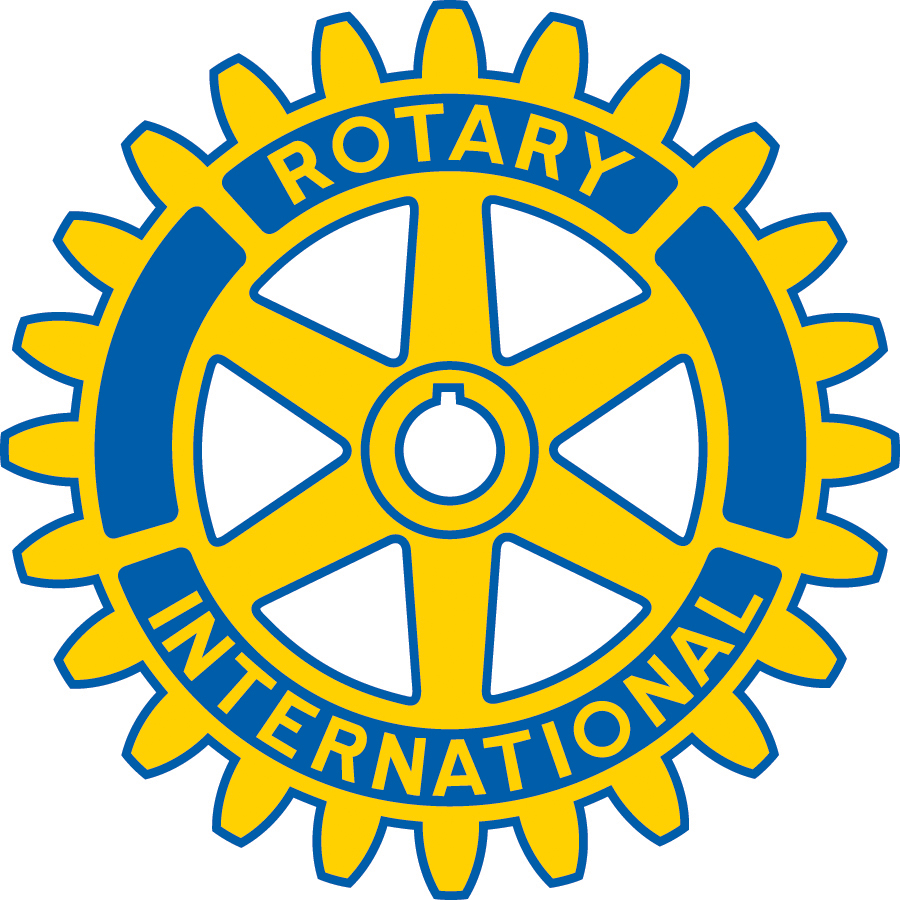 Rotary
NO, No, NO
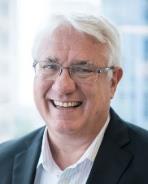 27
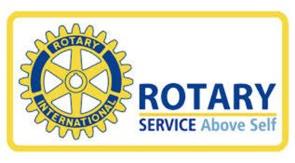 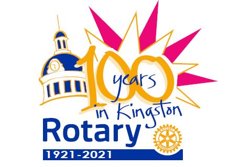 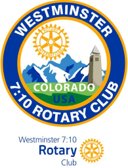 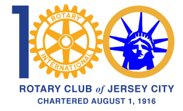 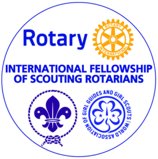 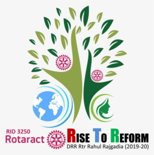 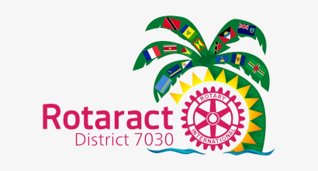 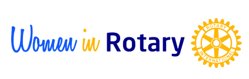 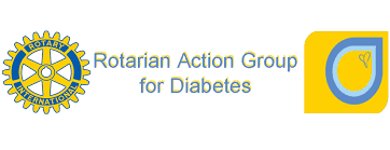 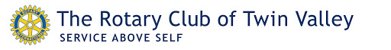 [Speaker Notes: The use of various colors, fonts, and sizes, along with the alteration of the Mark of Excellence is a problem. There is no cohesion or unity. Perhaps all of these programs are part of a larger network, but it’s really hard to tell. And that can cause a potential member, donor or partner to doubt if we are an organization they can trust –- to join, to donate money to, or partner with. 

We need our rules when it comes to our logos so we can share a consistent story and message.]
Rotary brand
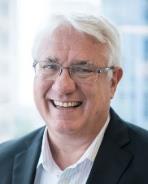 28
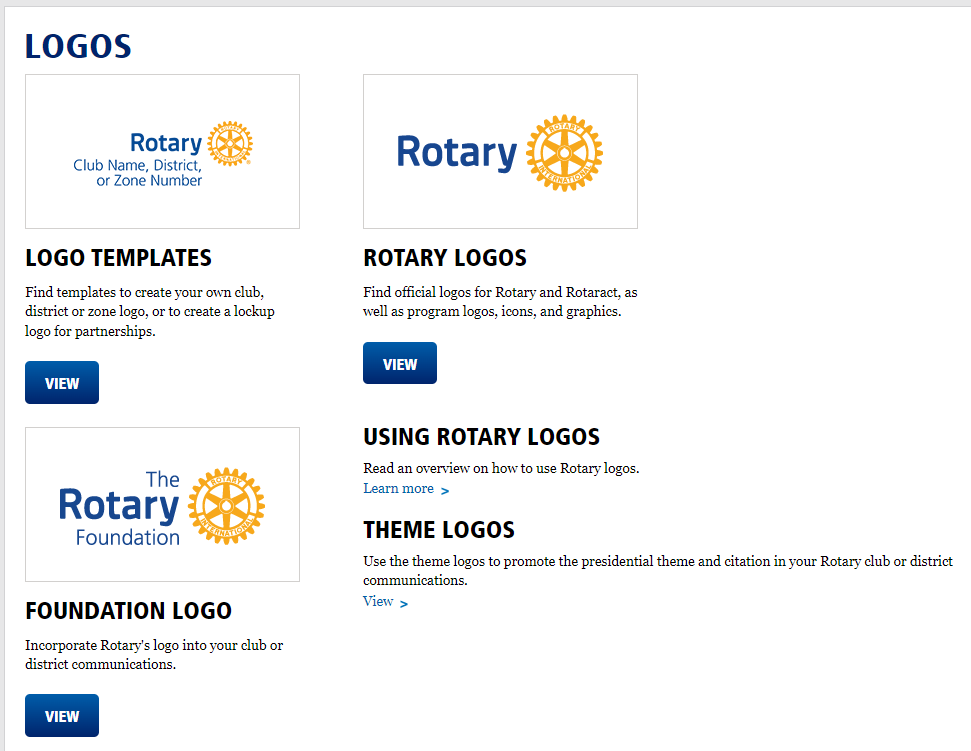 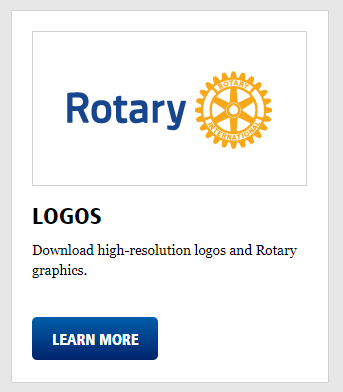 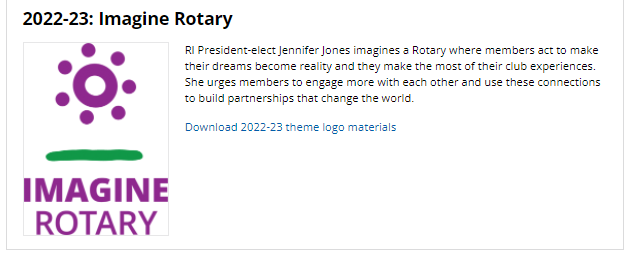 Rotary brand
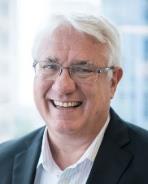 29
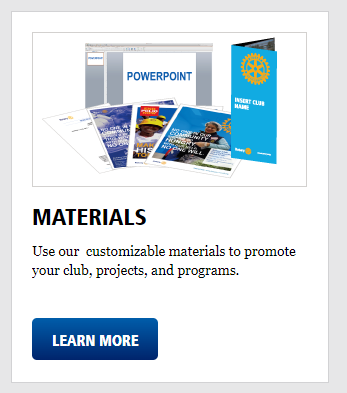 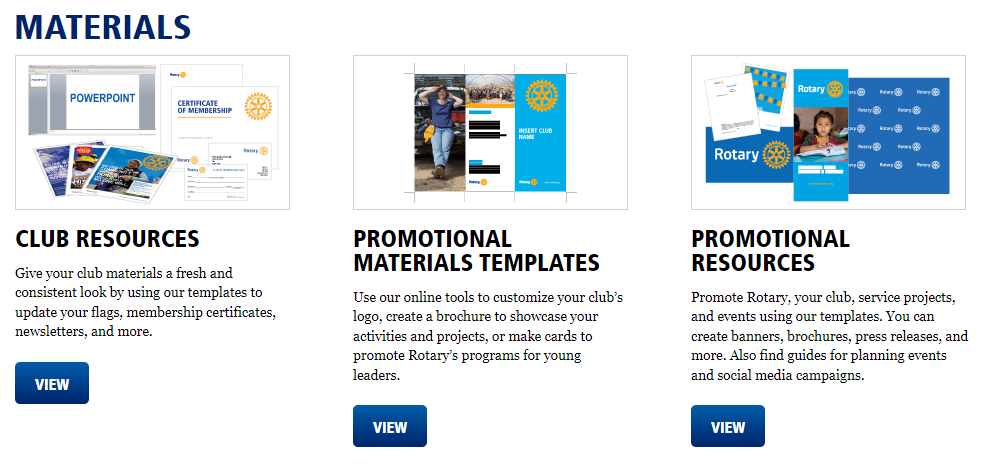 PROMOTING Rotary
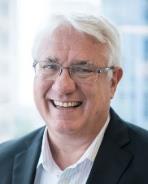 30
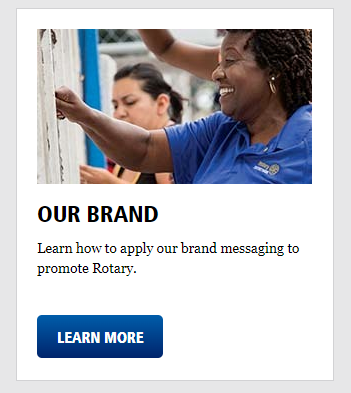 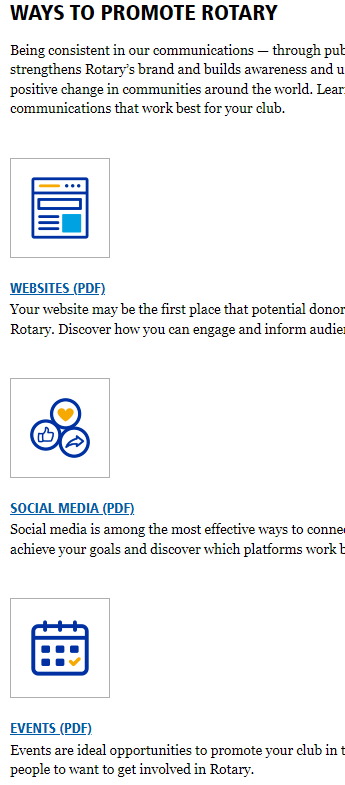 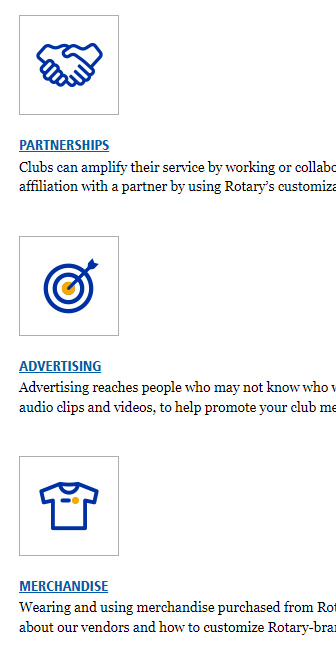 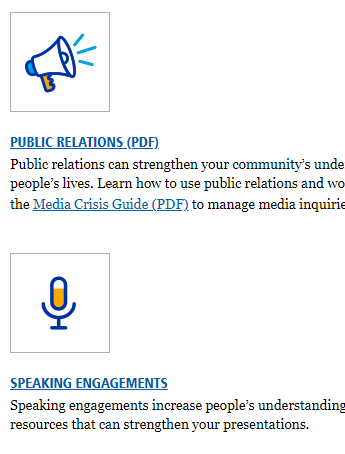 Rotary brand
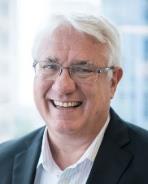 31
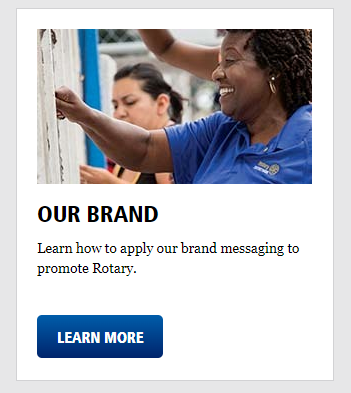 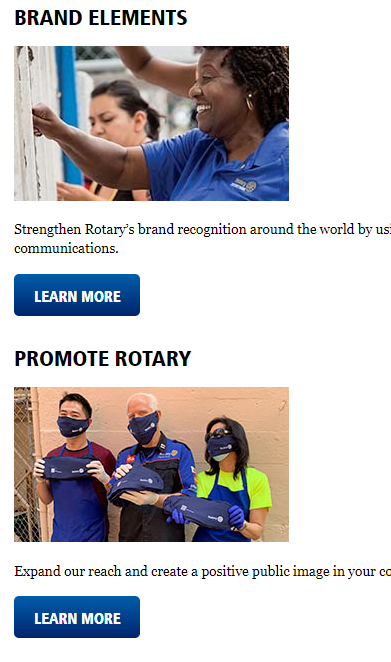 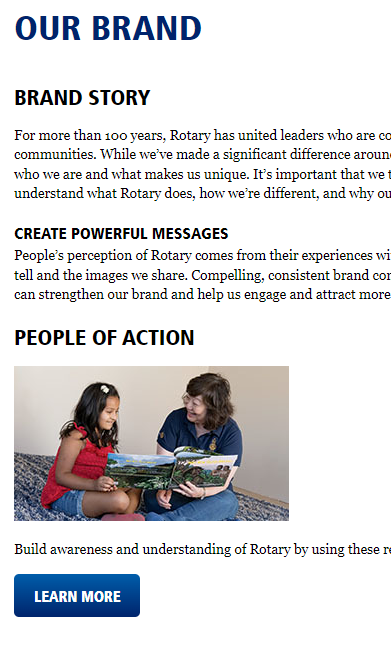 ROTARY TYPOGRAPHY
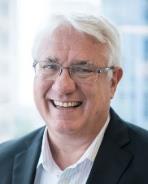 32
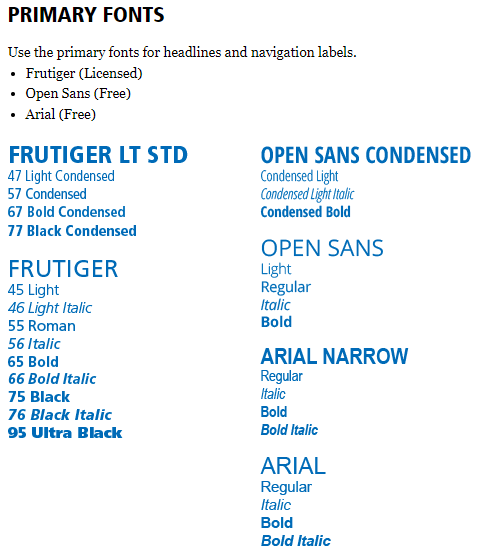 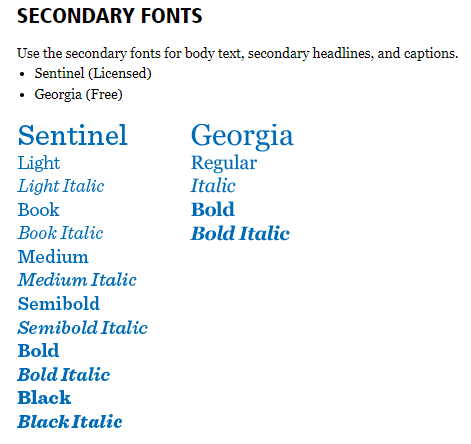 Rotary COLORS
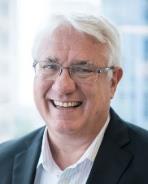 33
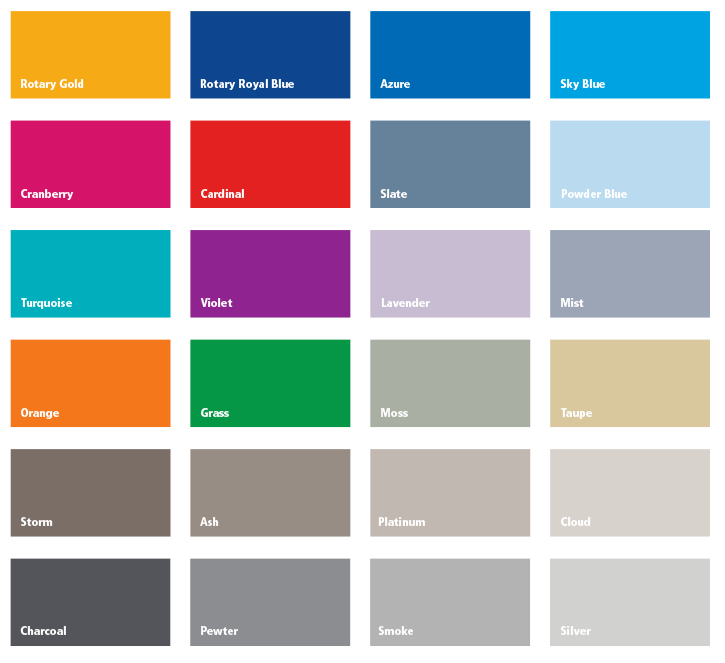 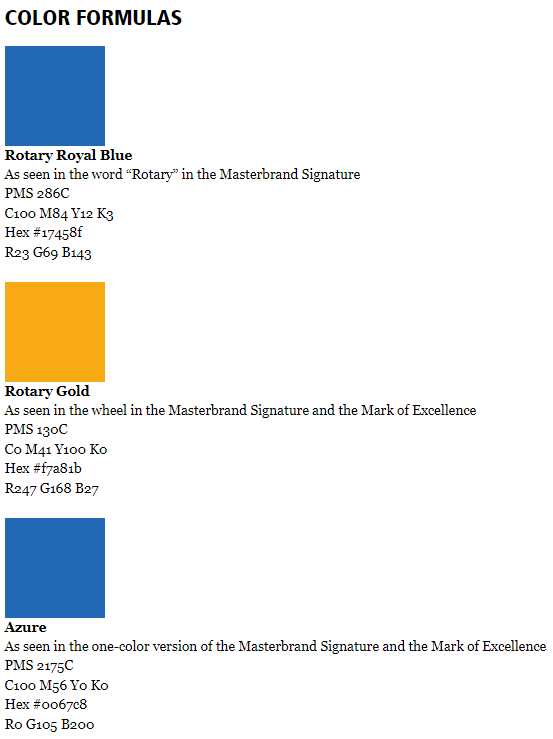 OVERLOAD ??
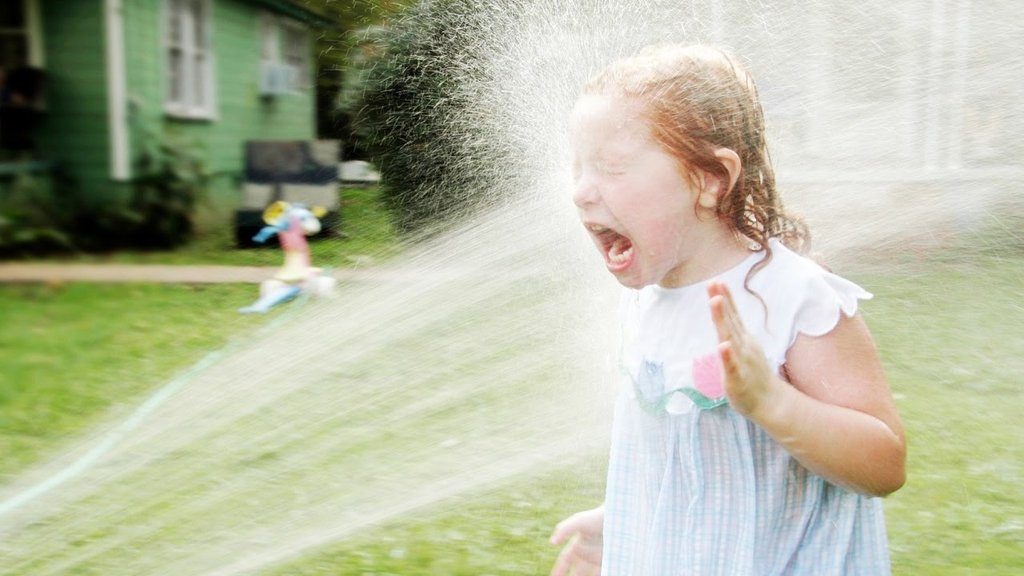 34
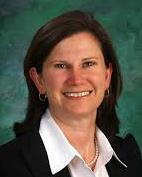 35
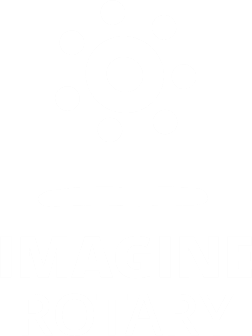 PUBLIC RELATIONS
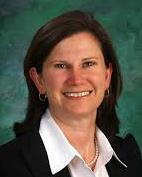 36
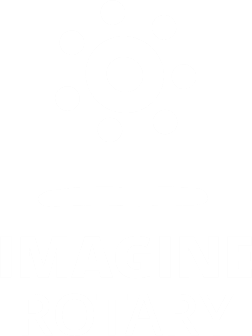 Social media
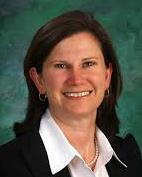 37
Social media
Facebook, Twitter, TikTok, Whatever’s Next
Social media - Facebook
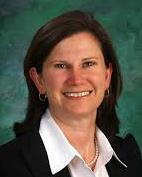 38
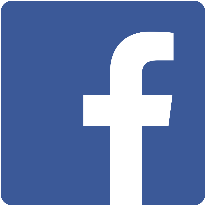 Set Up a Facebook Page
Have an excited advocate
Post your meetings, post your projects, post your members
To gain Traction, forward posts to community Pages(Police, Town, Neighborhood, etc.)
Get people to follow your page
Post Often
“LIKE” other District and Club pages
District PIPR will provide you with stories and Memes
Make Annual Transition easy
Social media – TWITTER / INSTAGRAM
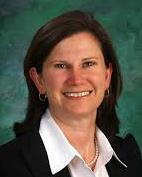 39
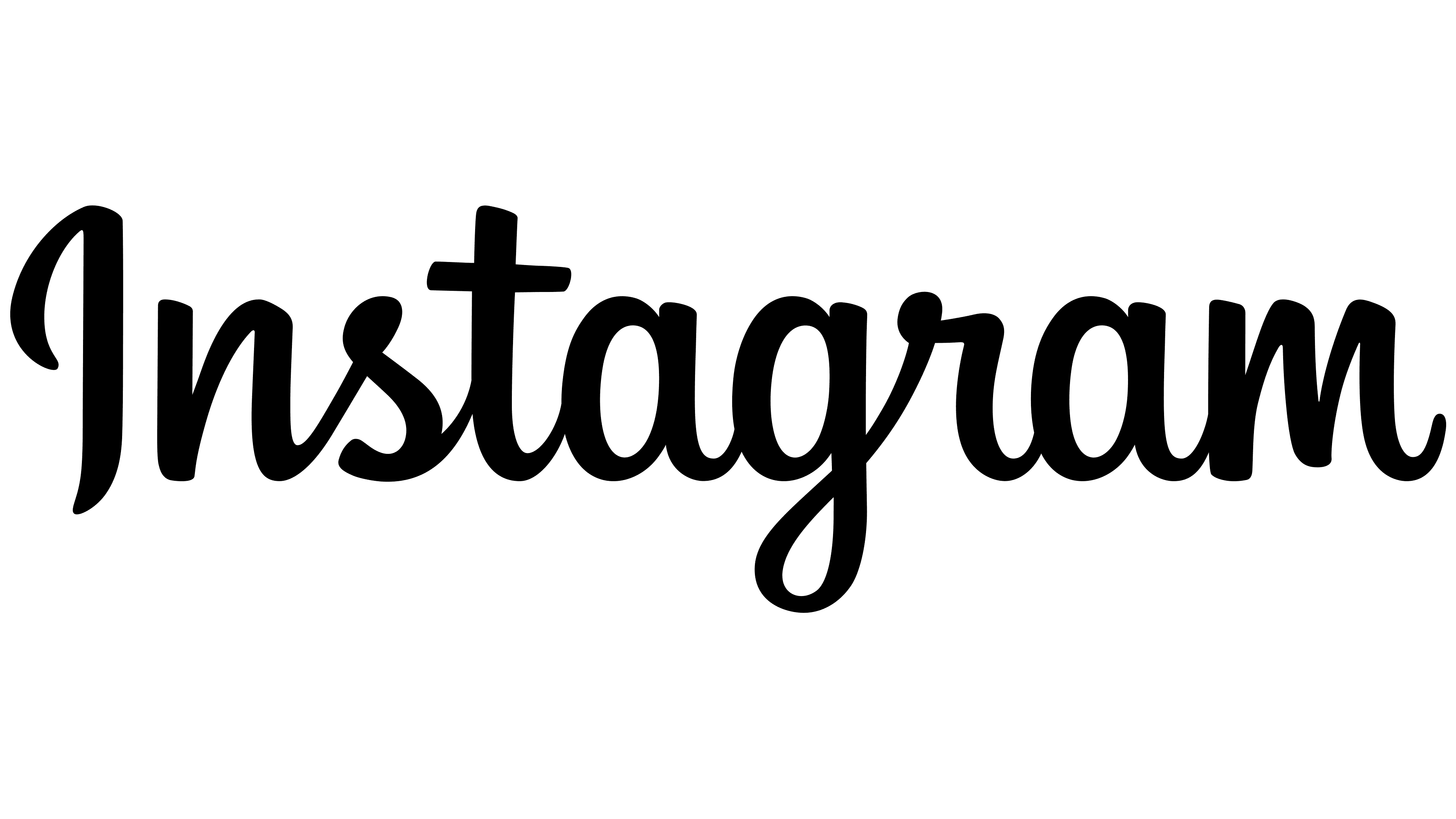 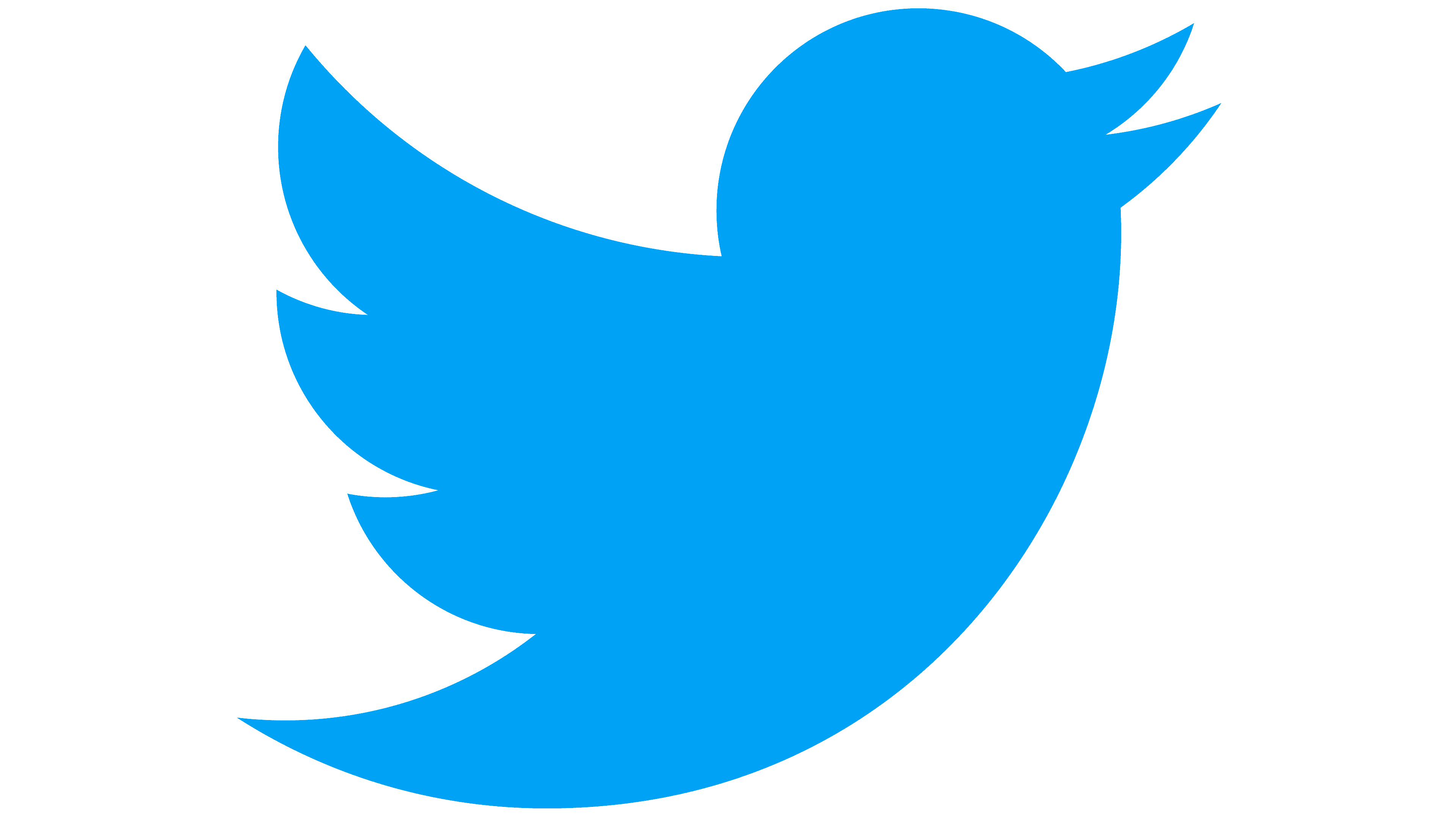 Same as Facebook
Have an excited advocate
Post your meetings, post your projects, post your members
To gain Traction, forward posts to community Pages(Police, Town, Neighborhood, etc.)
Get people to follow your page
Consider who your audience is
If you can’t maintain it, then don’t do it
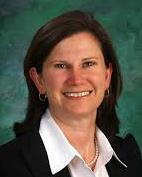 40
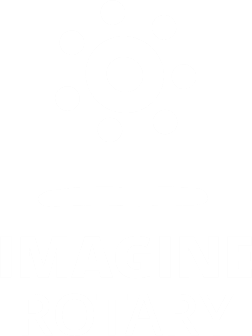 website
websiteS
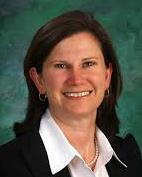 41
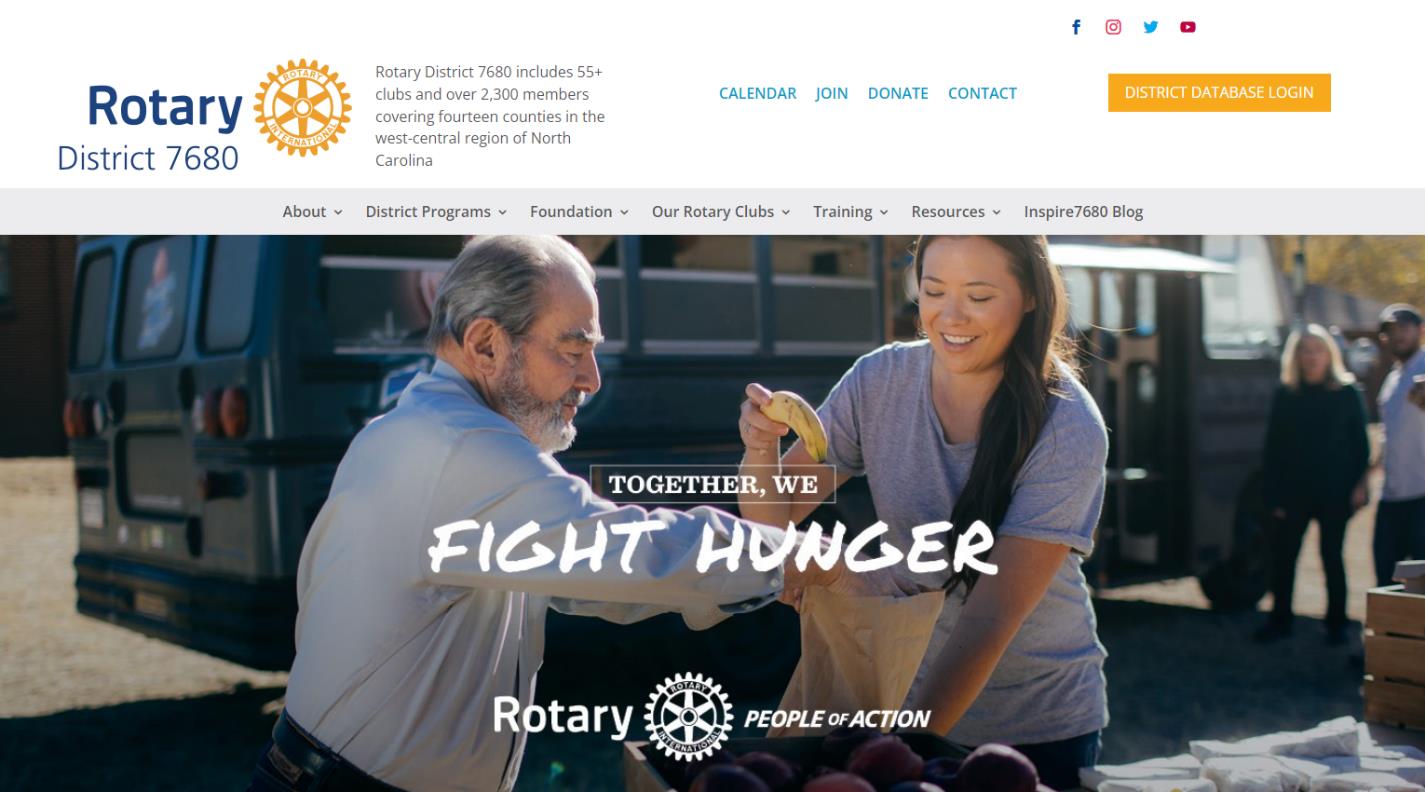 YOUR CLUB’S website
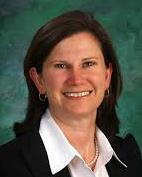 42
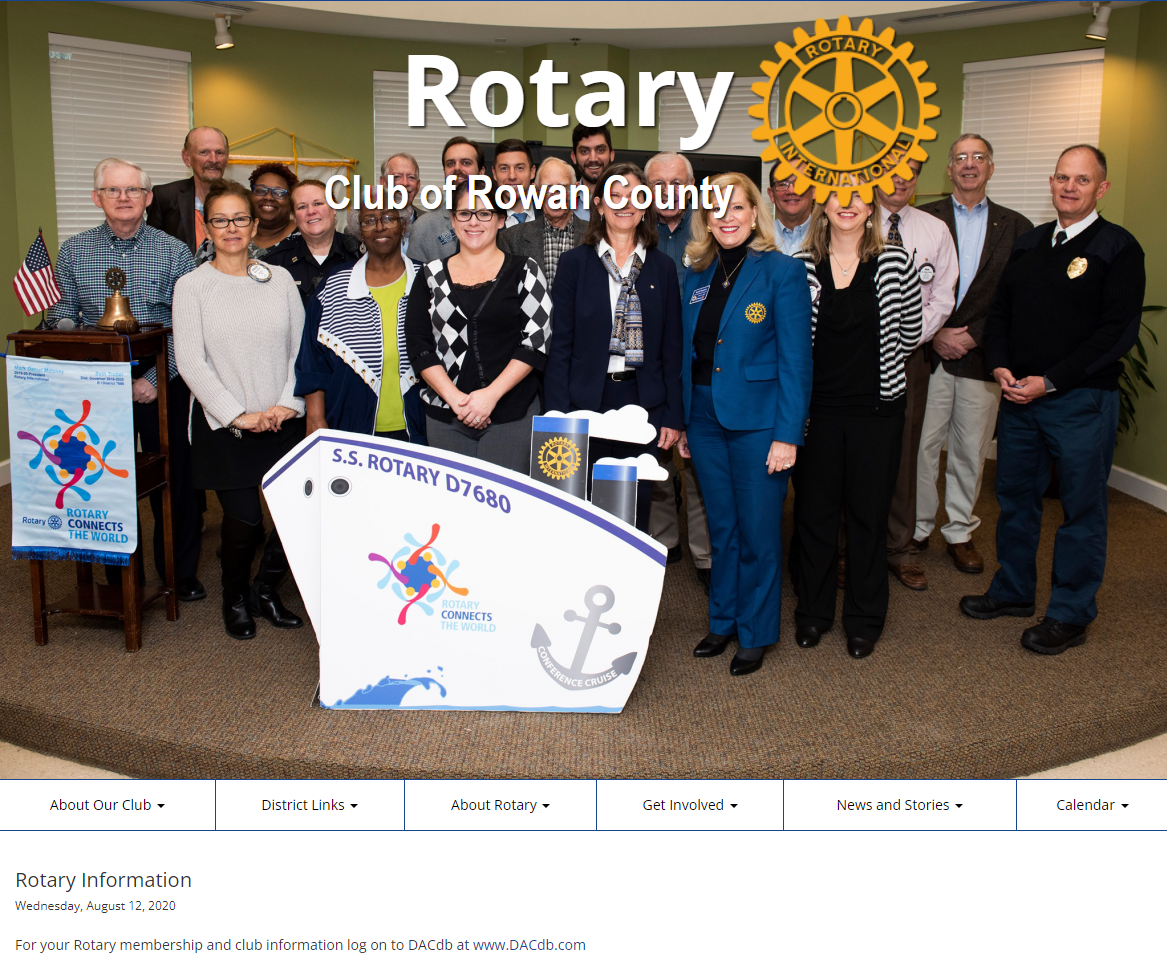 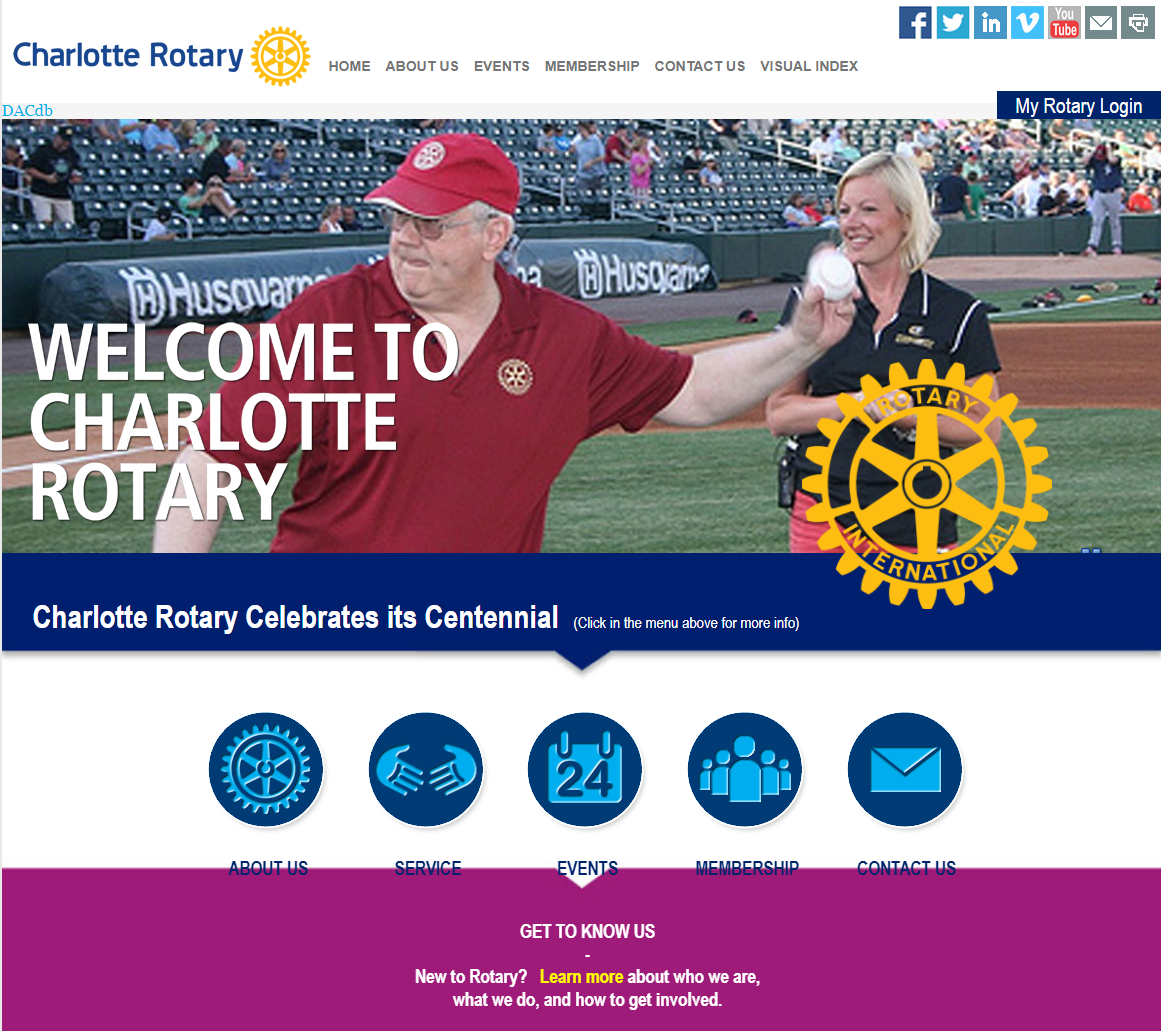 YOUR CLUB’S website
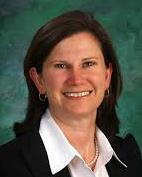 43
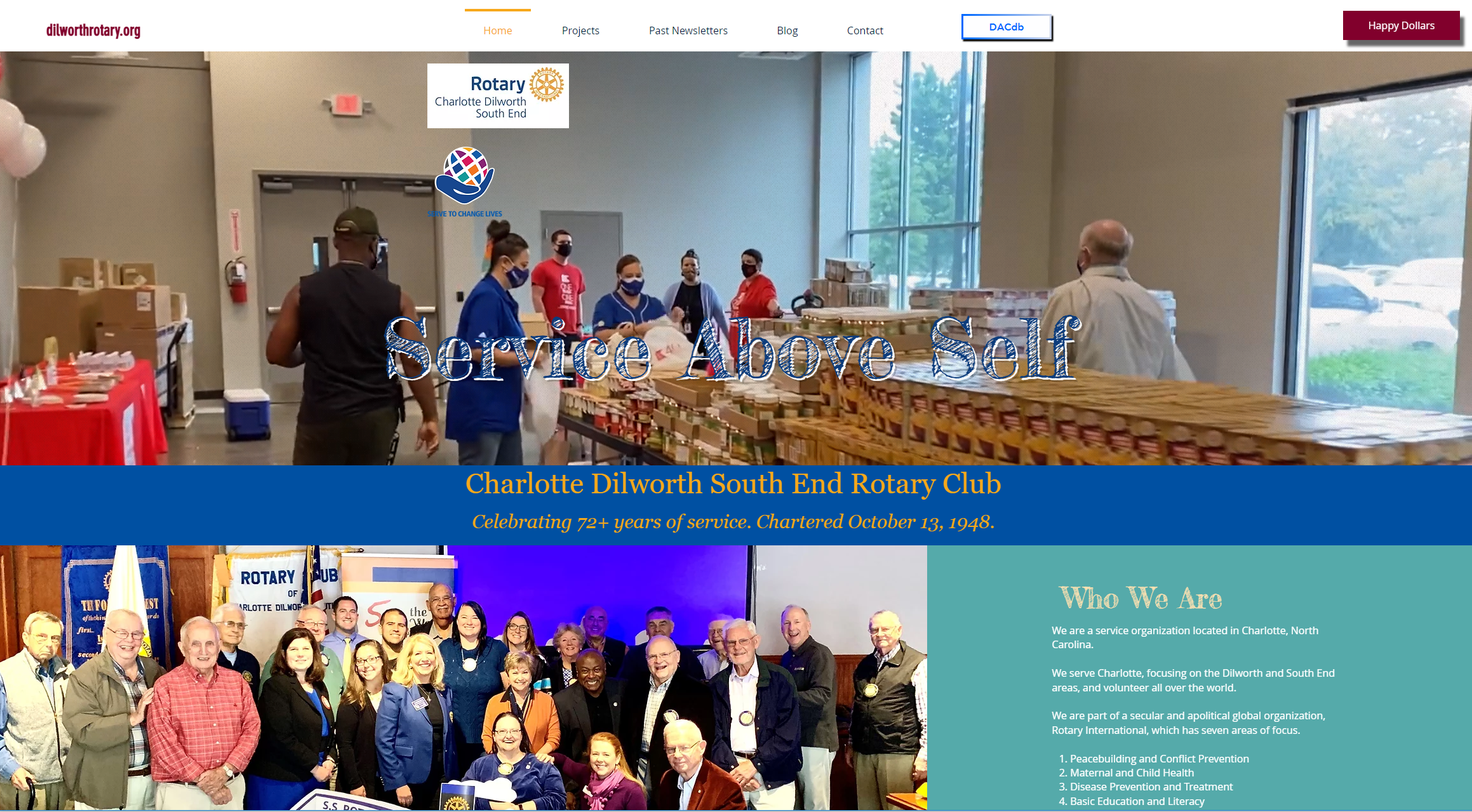 YOUR CLUB’S website
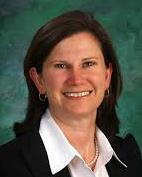 44
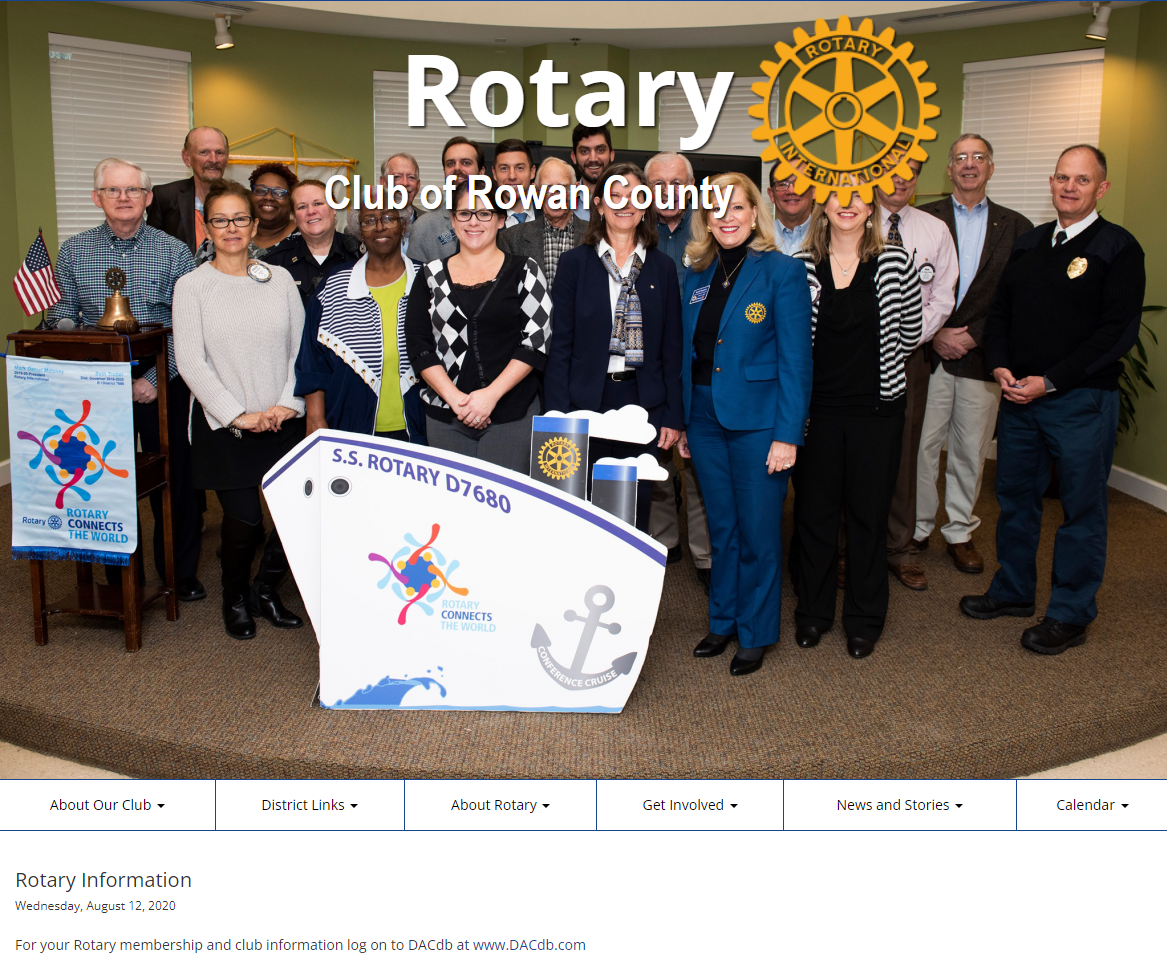 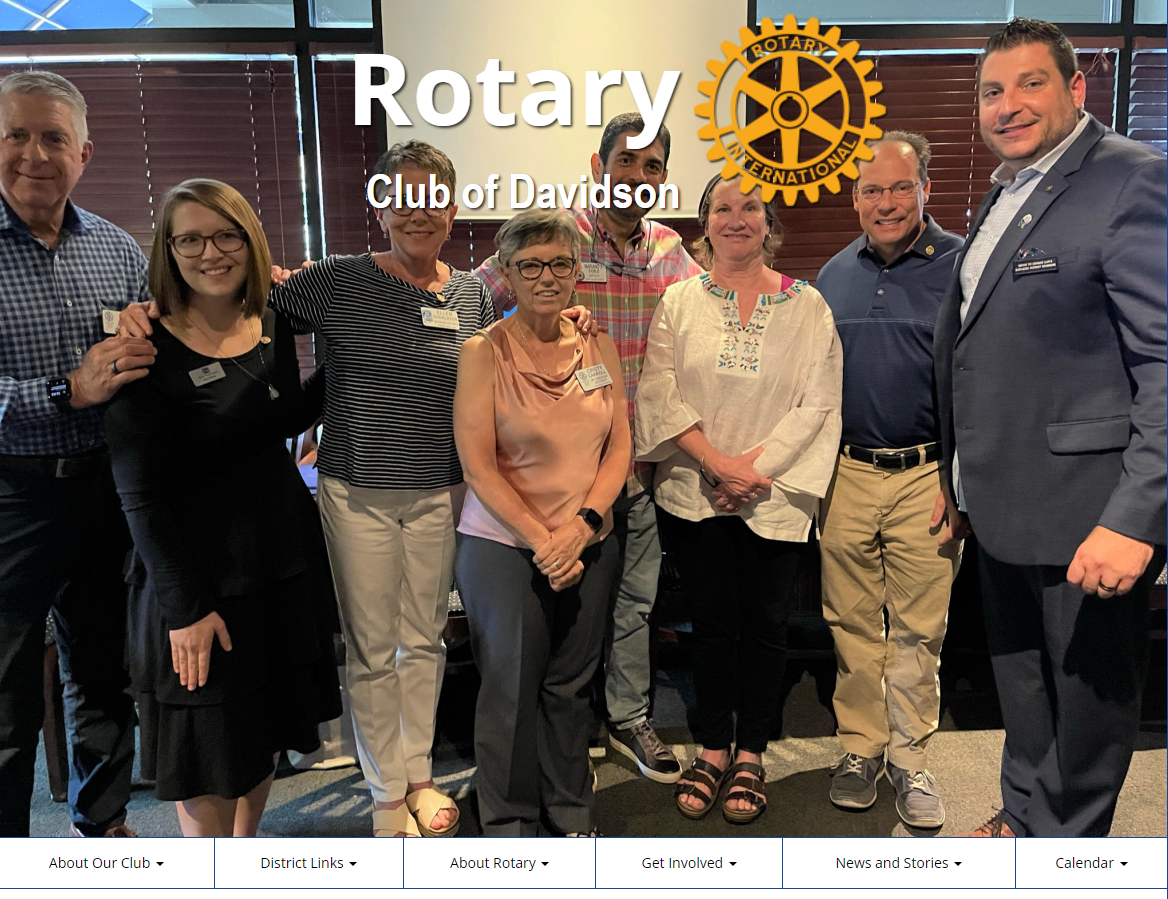 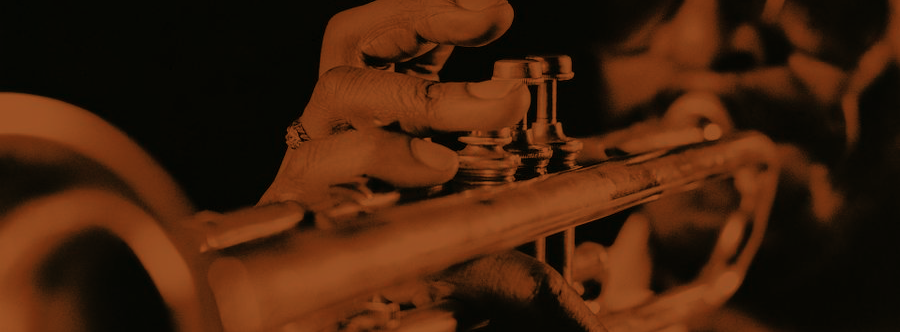 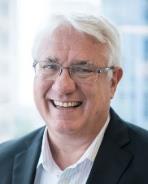 45
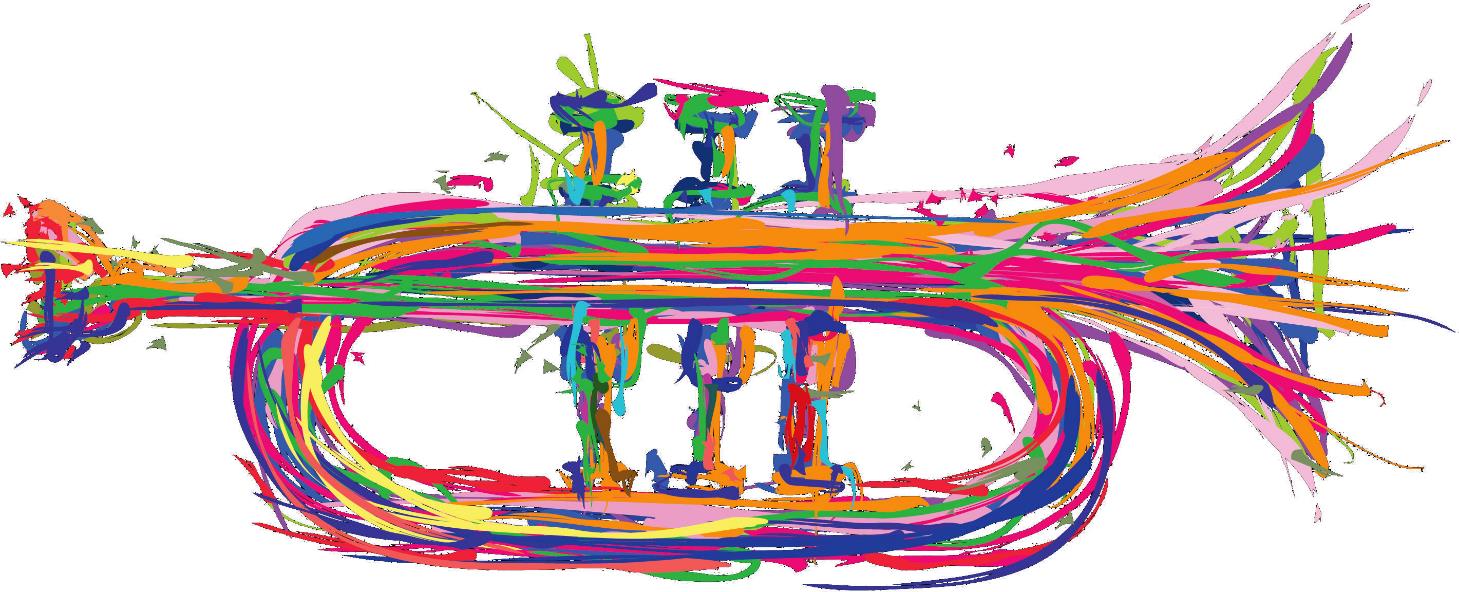 BLOW YOUR HORN
BLOW ROTARY’S HORN
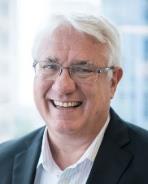 46
Local media
Television, Print, Digital, Radio
Working with local media
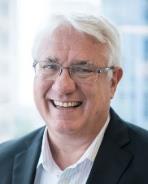 47
Research your media contacts – editors, reporters
Plan an Introduction
Visit Face to Face
Ask if he/she are looking for stories from time to time
Explain Rotary Overall and down to your club level
Invite them to meetings, invite them to be a speaker, invite them to be a member
Reach out with every Project and Meeting
Automated, but direct is more personal
District PI/PR may develop a story/article every month or two
You can make an article about Rotary helping your community
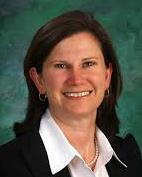 48
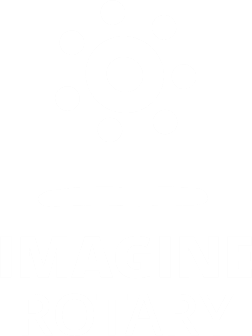 NEXT
STEPS
Action steps
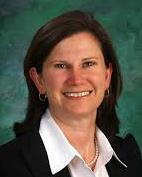 Check your Branding Materials
June 01 – Develop your Media List
July 01 – Send a Press Release
Check your club’s Website and Facebook
Send a test to the Newsletter Link
 ------
49
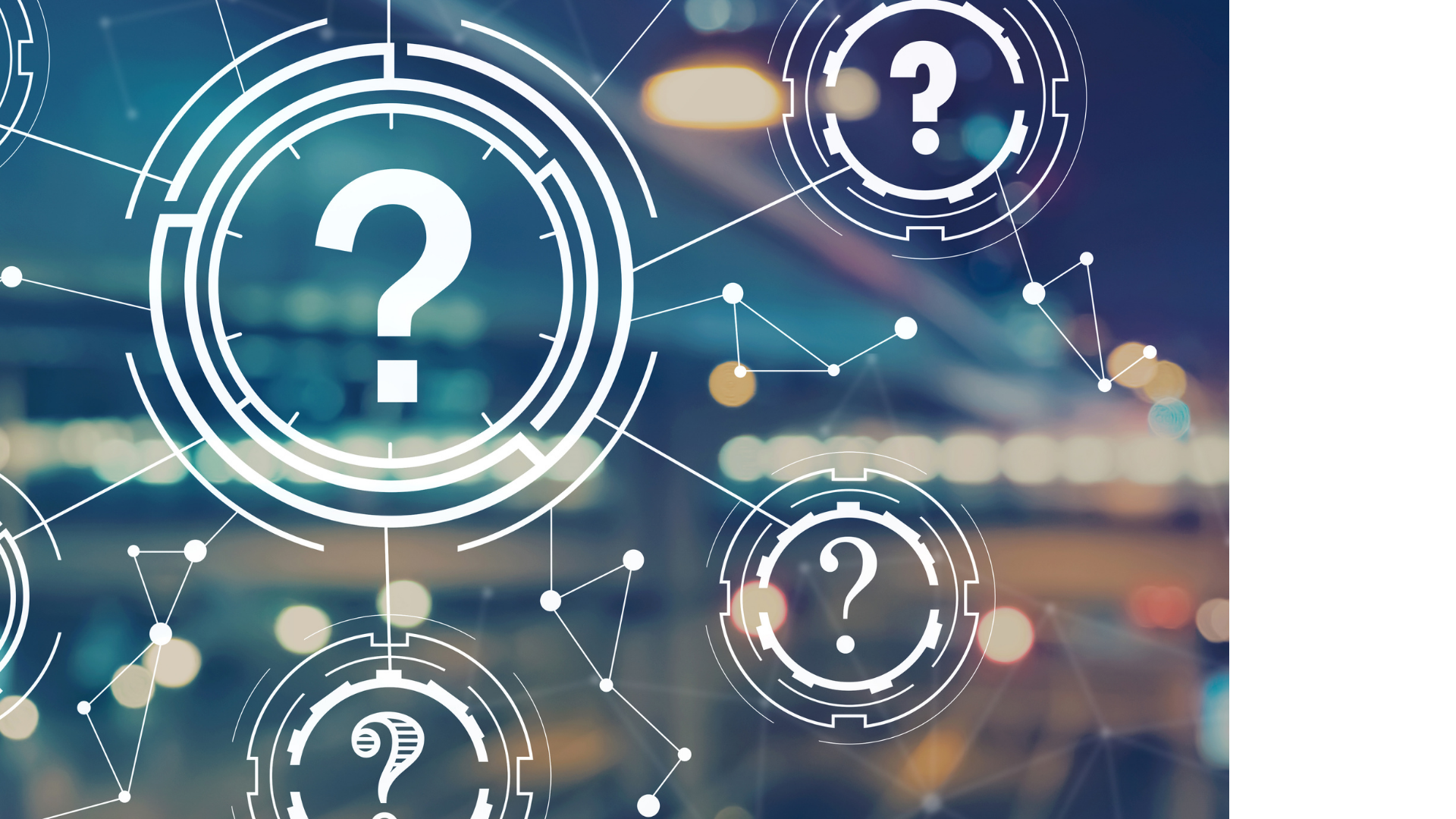 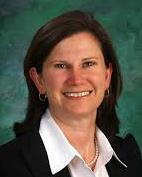 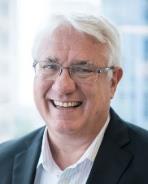 50
51
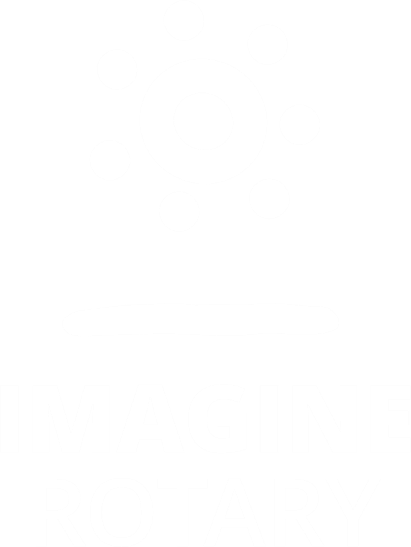